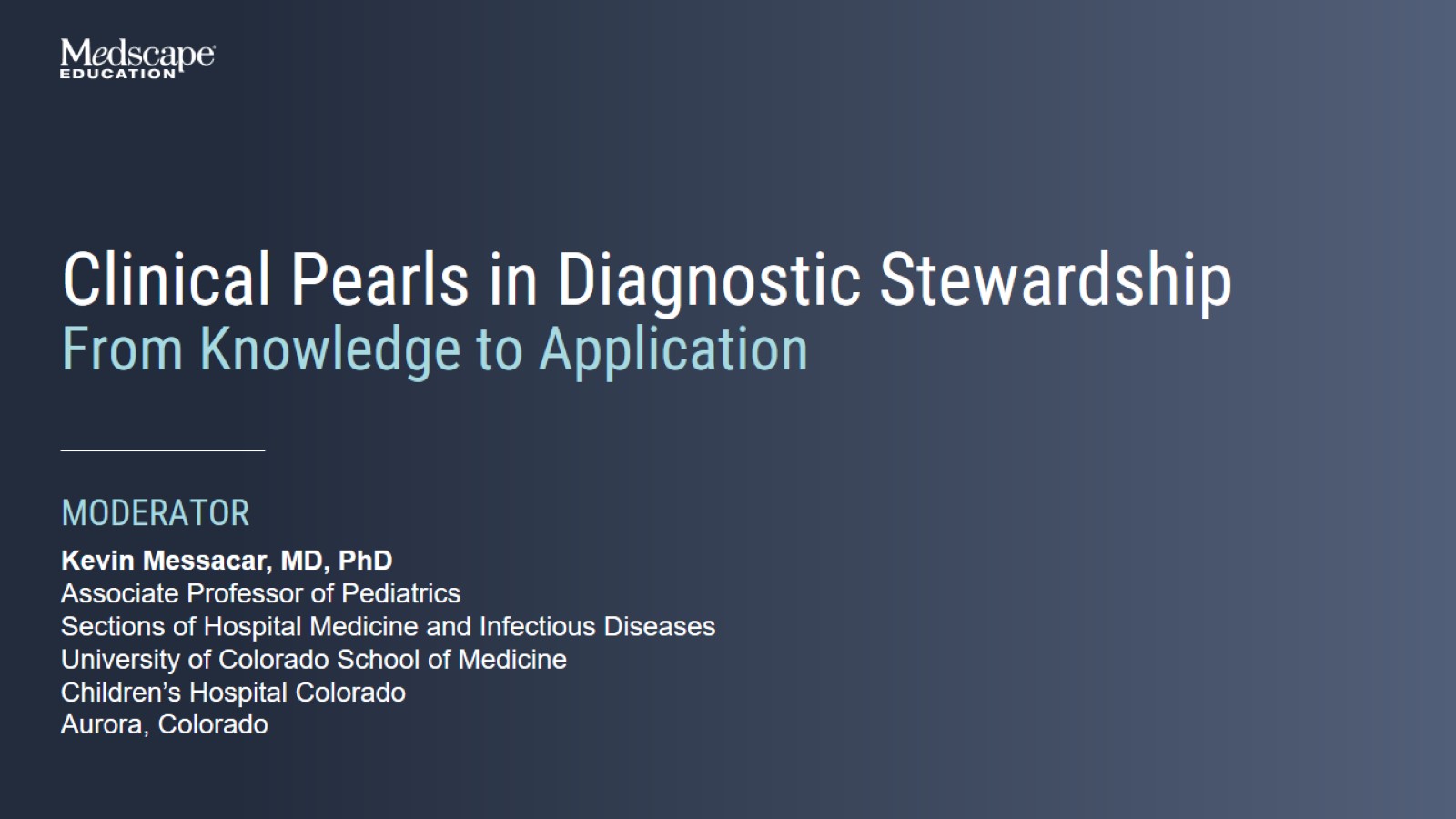 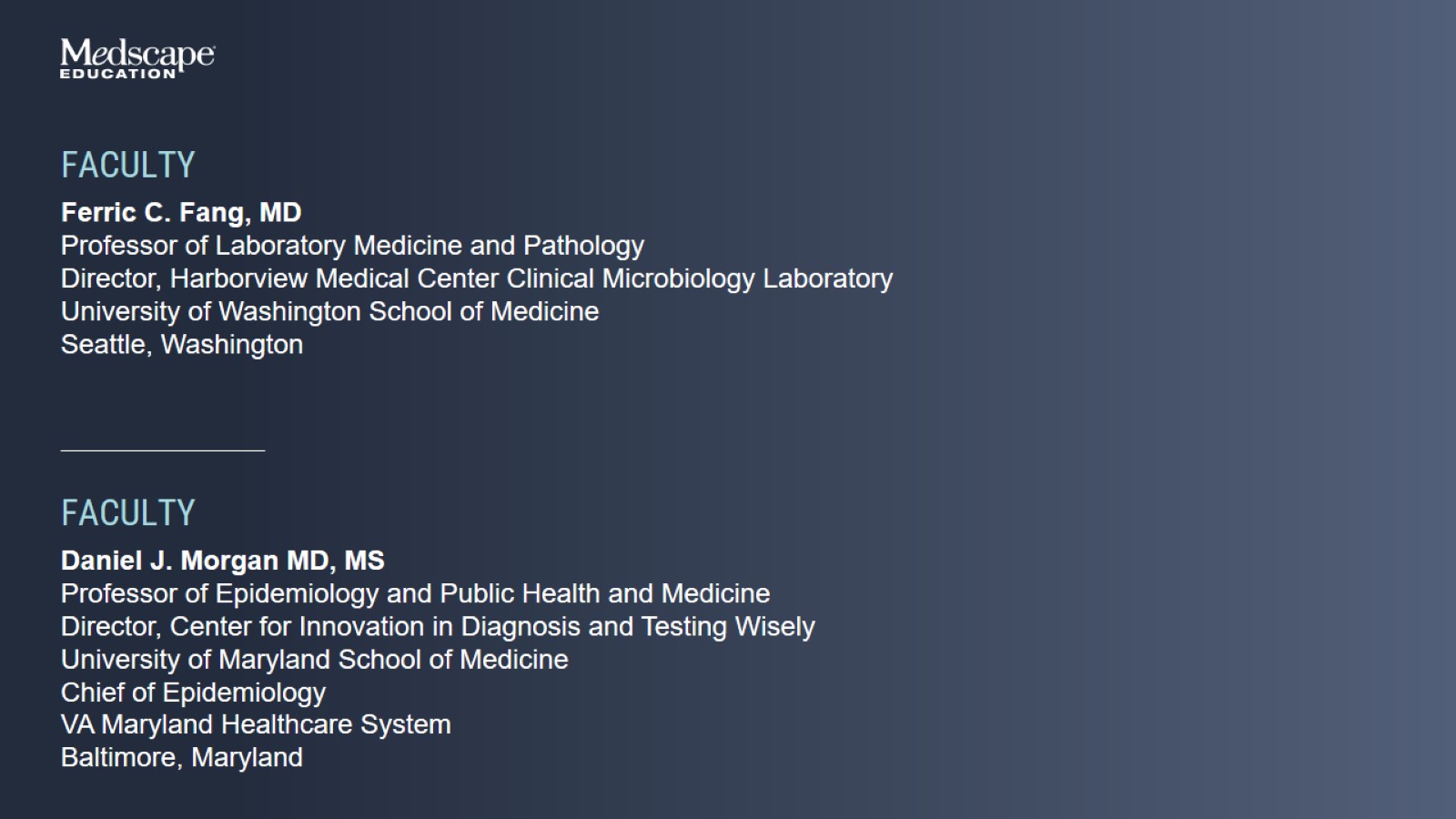 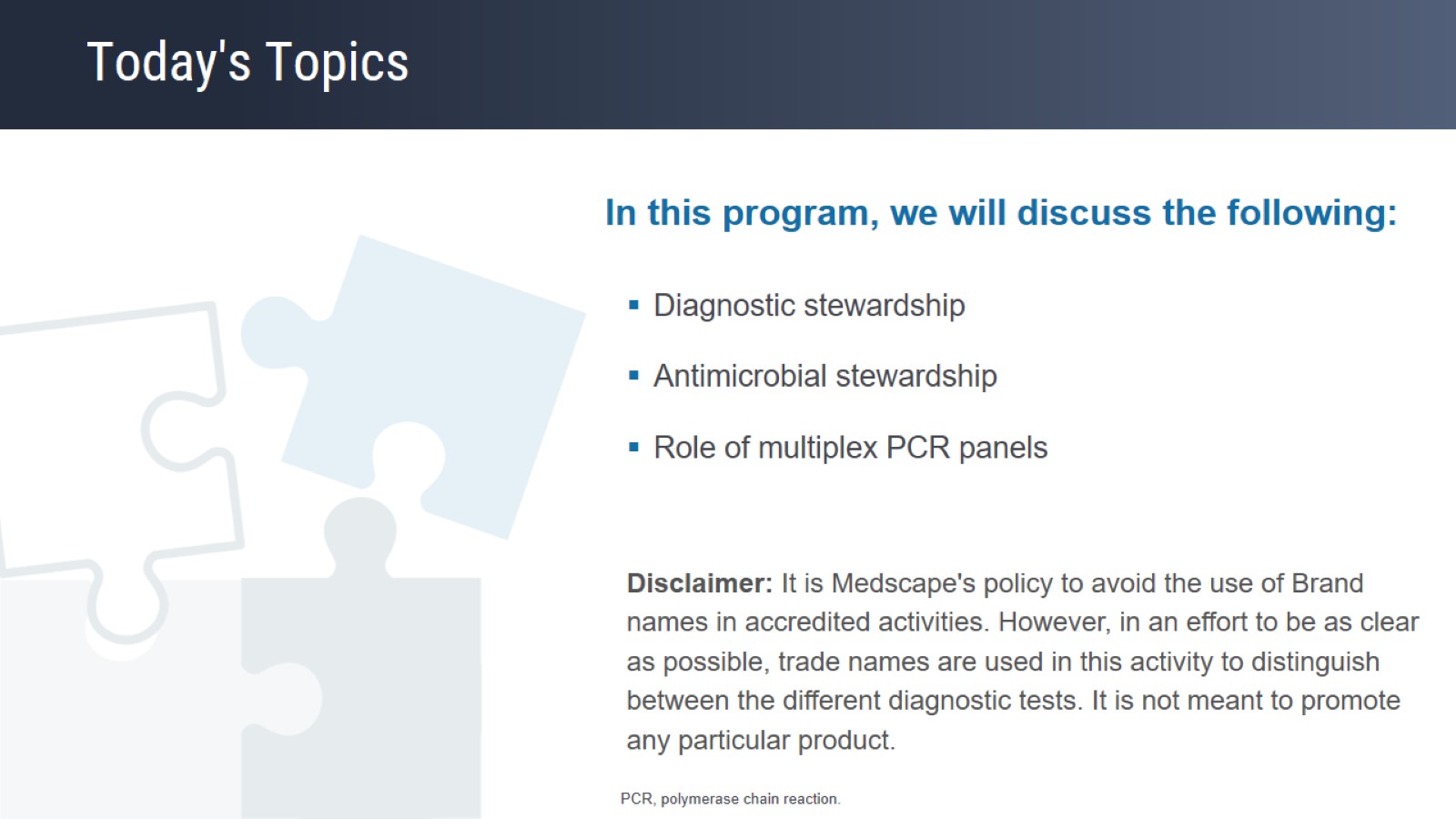 Today's Topics
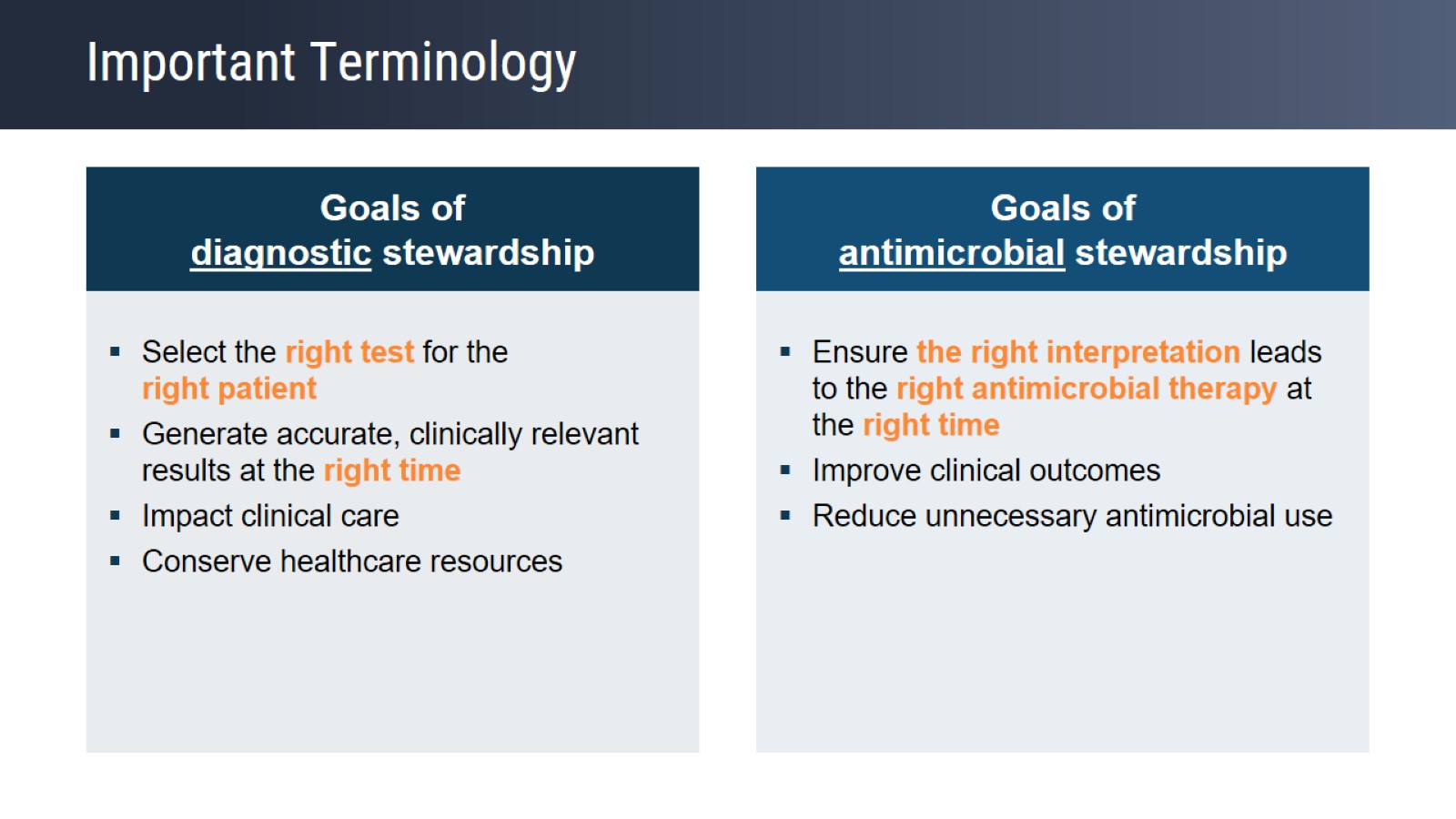 Important Terminology
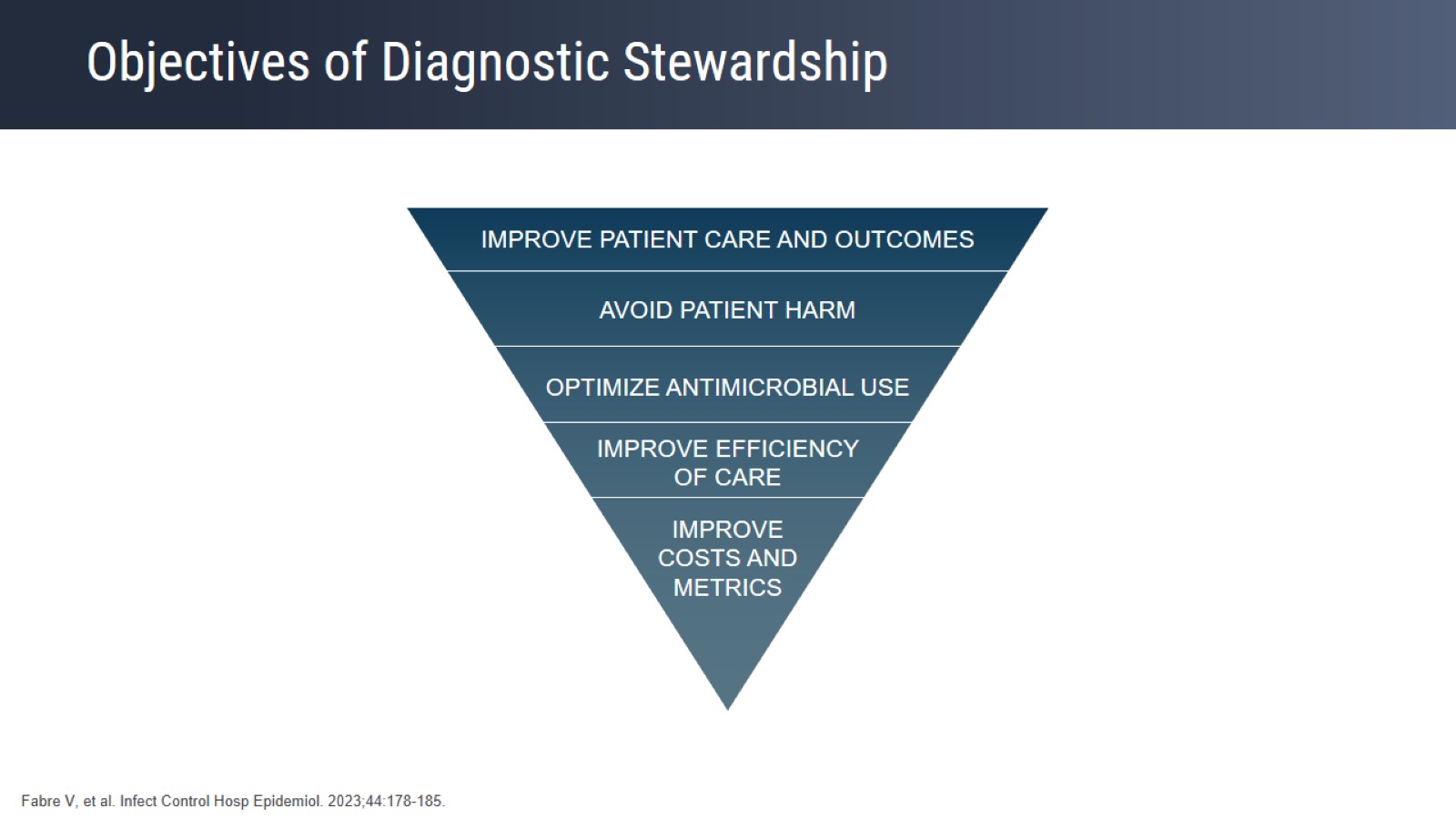 Objectives of Diagnostic Stewardship
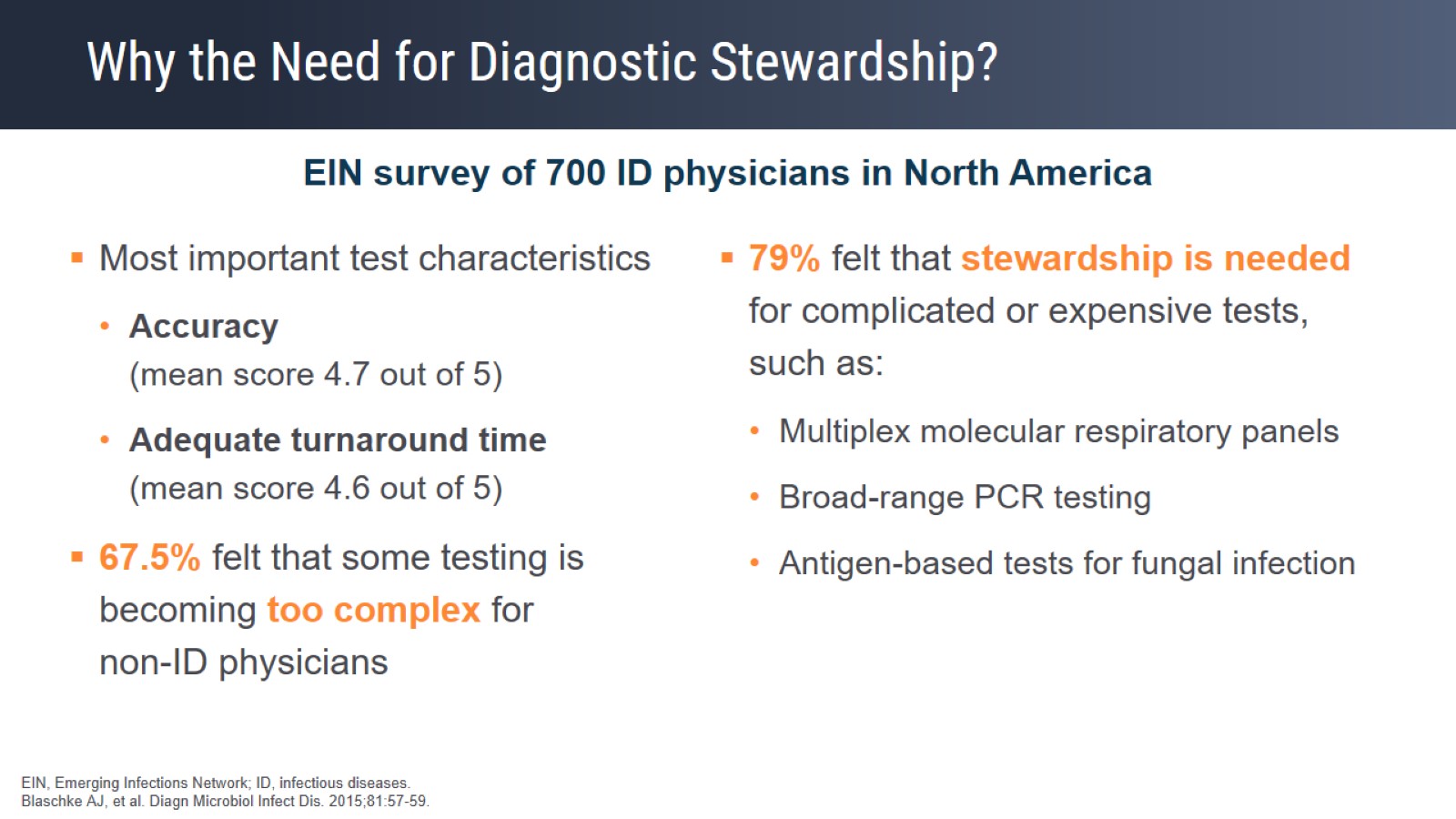 Why the Need for Diagnostic Stewardship?
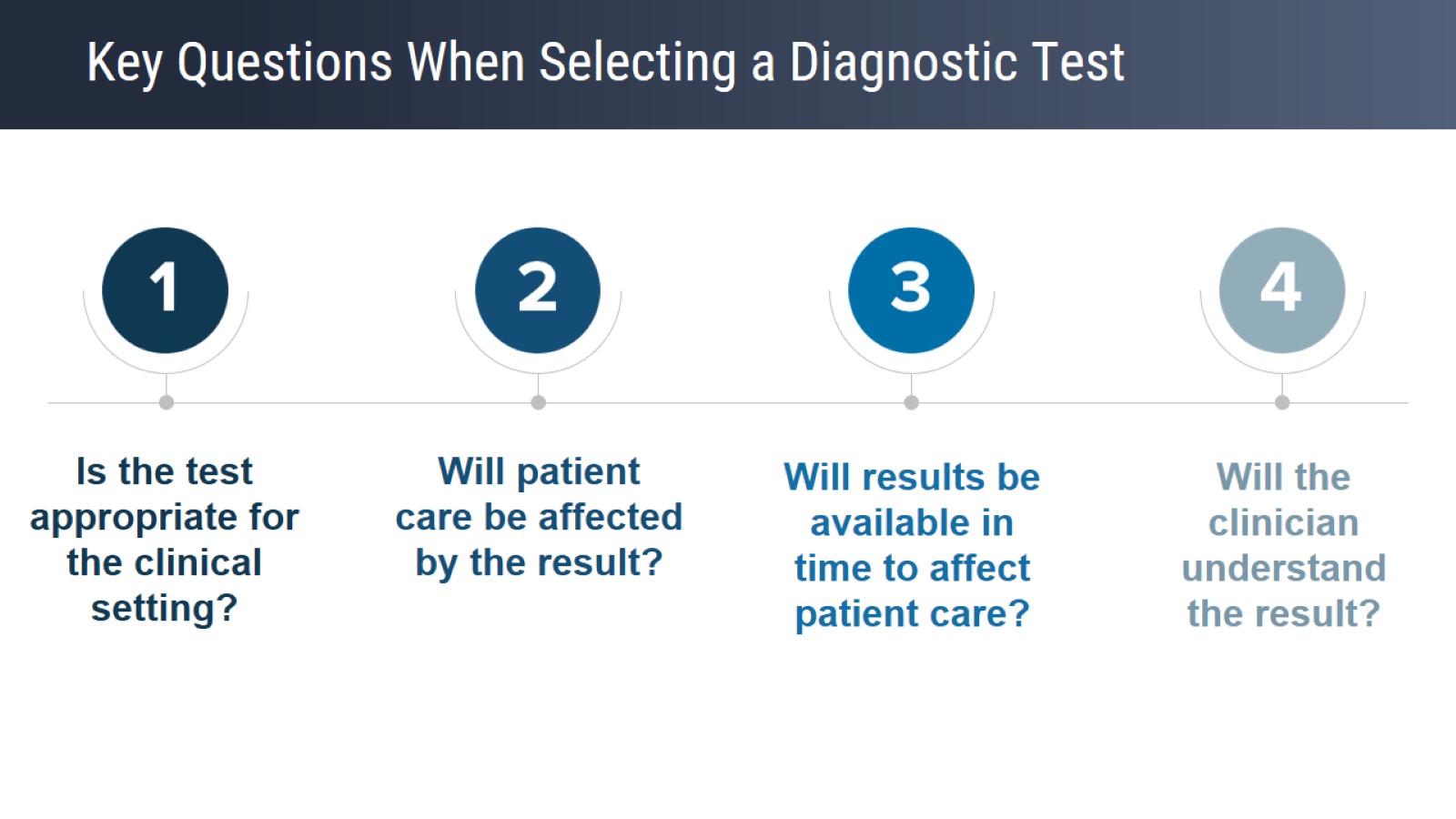 Key Questions When Selecting a Diagnostic Test
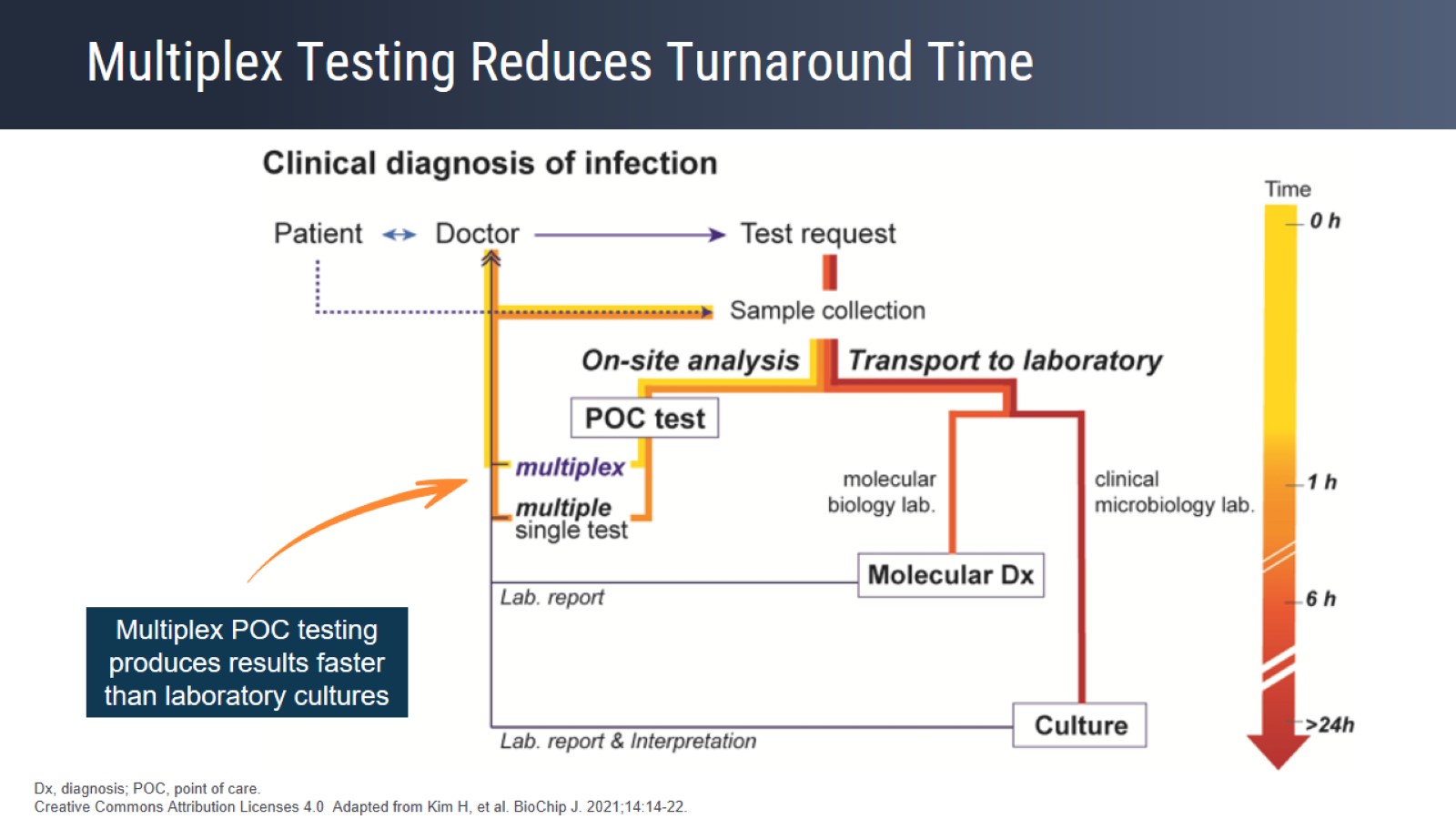 Multiplex Testing Reduces Turnaround Time
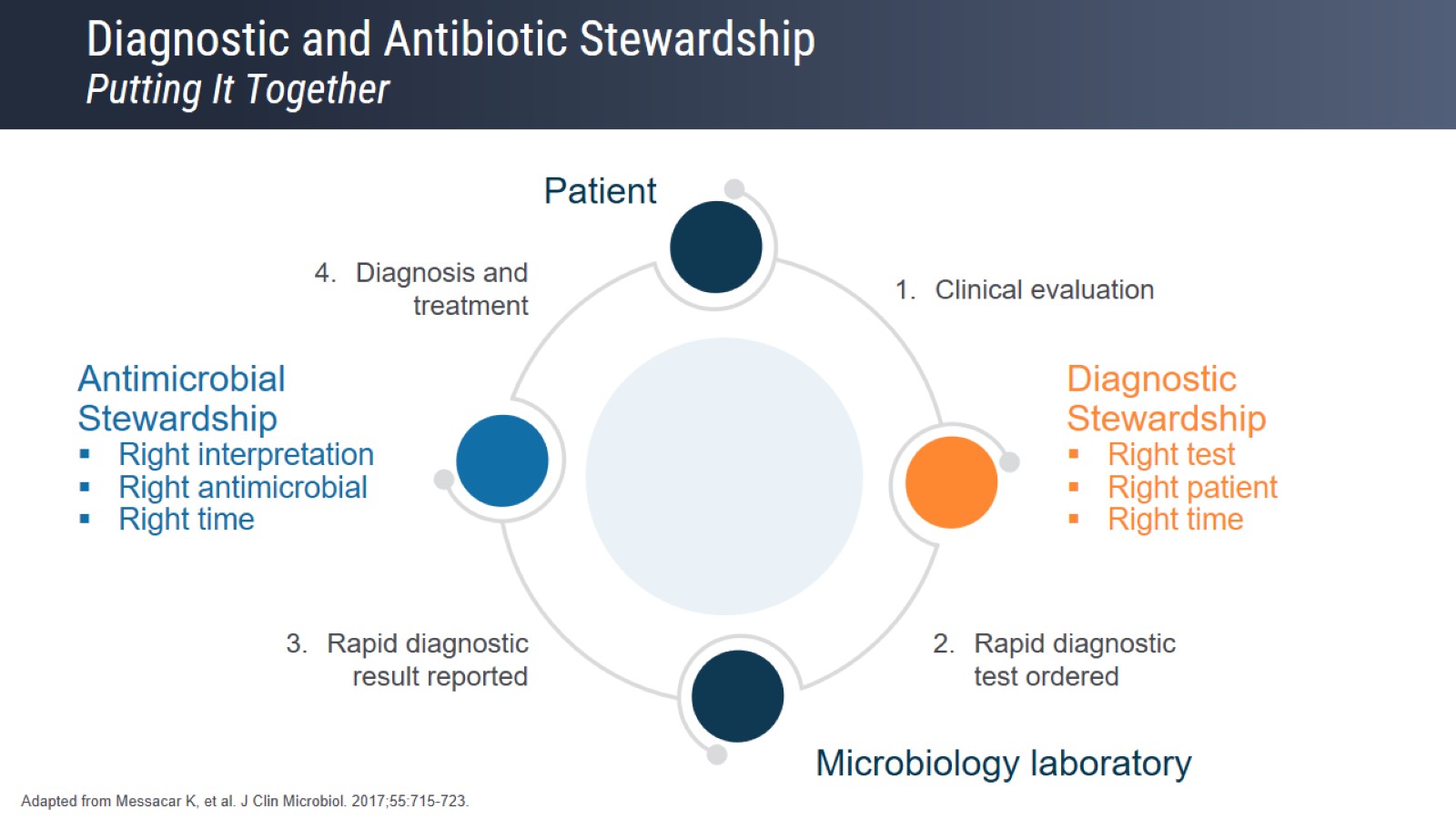 Diagnostic and Antibiotic StewardshipPutting It Together
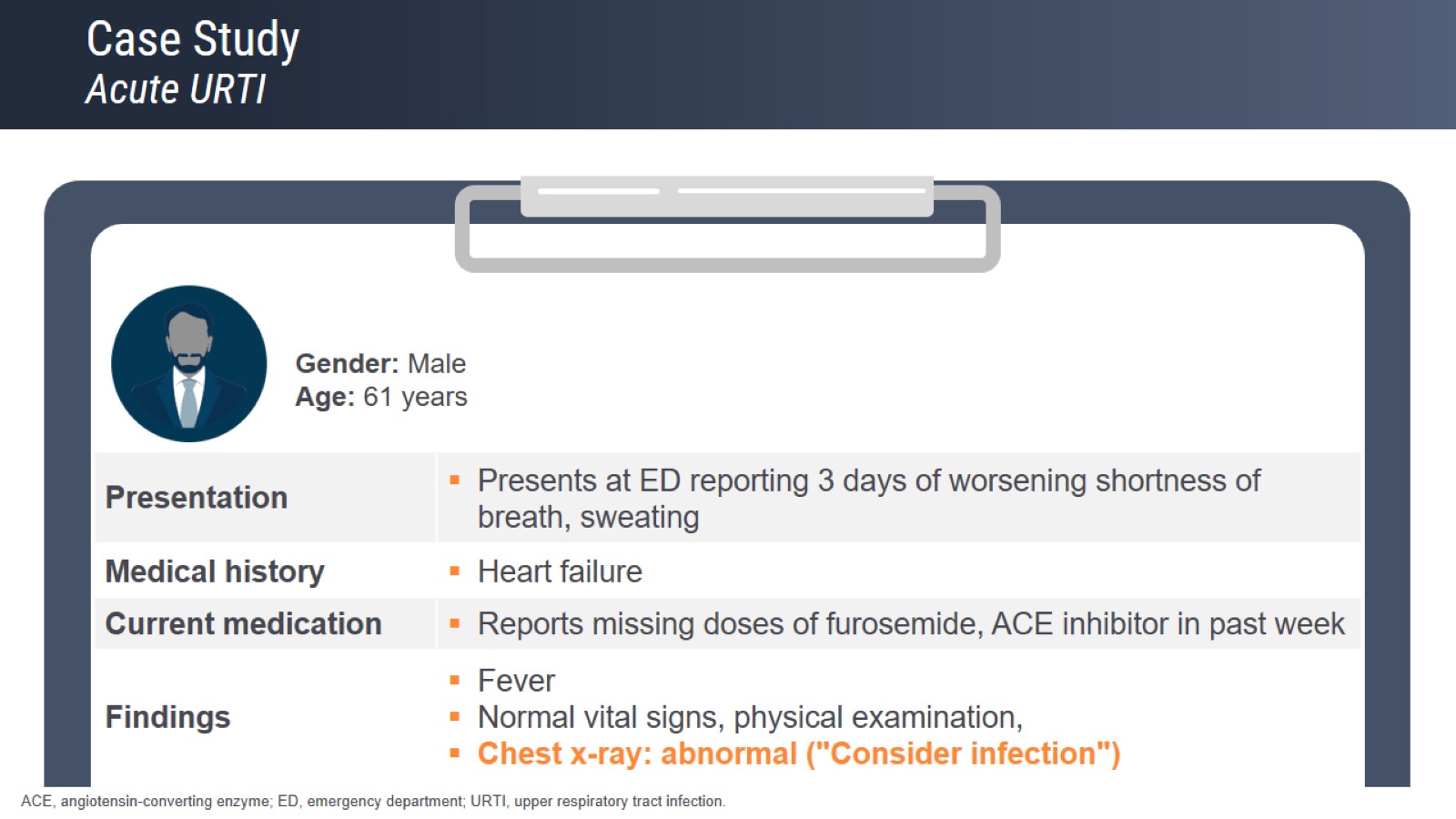 Case StudyAcute URTI
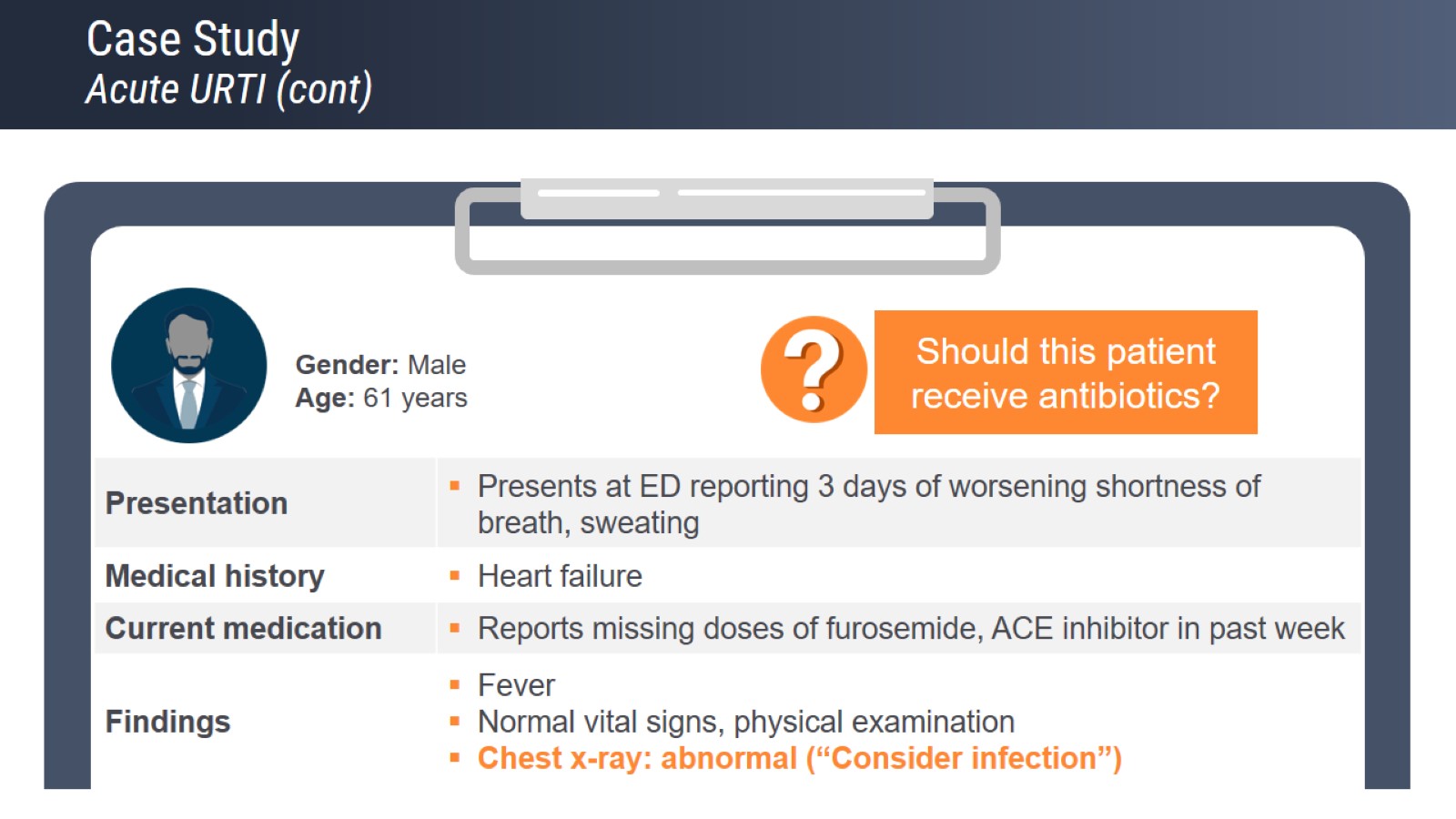 Case StudyAcute URTI (cont)
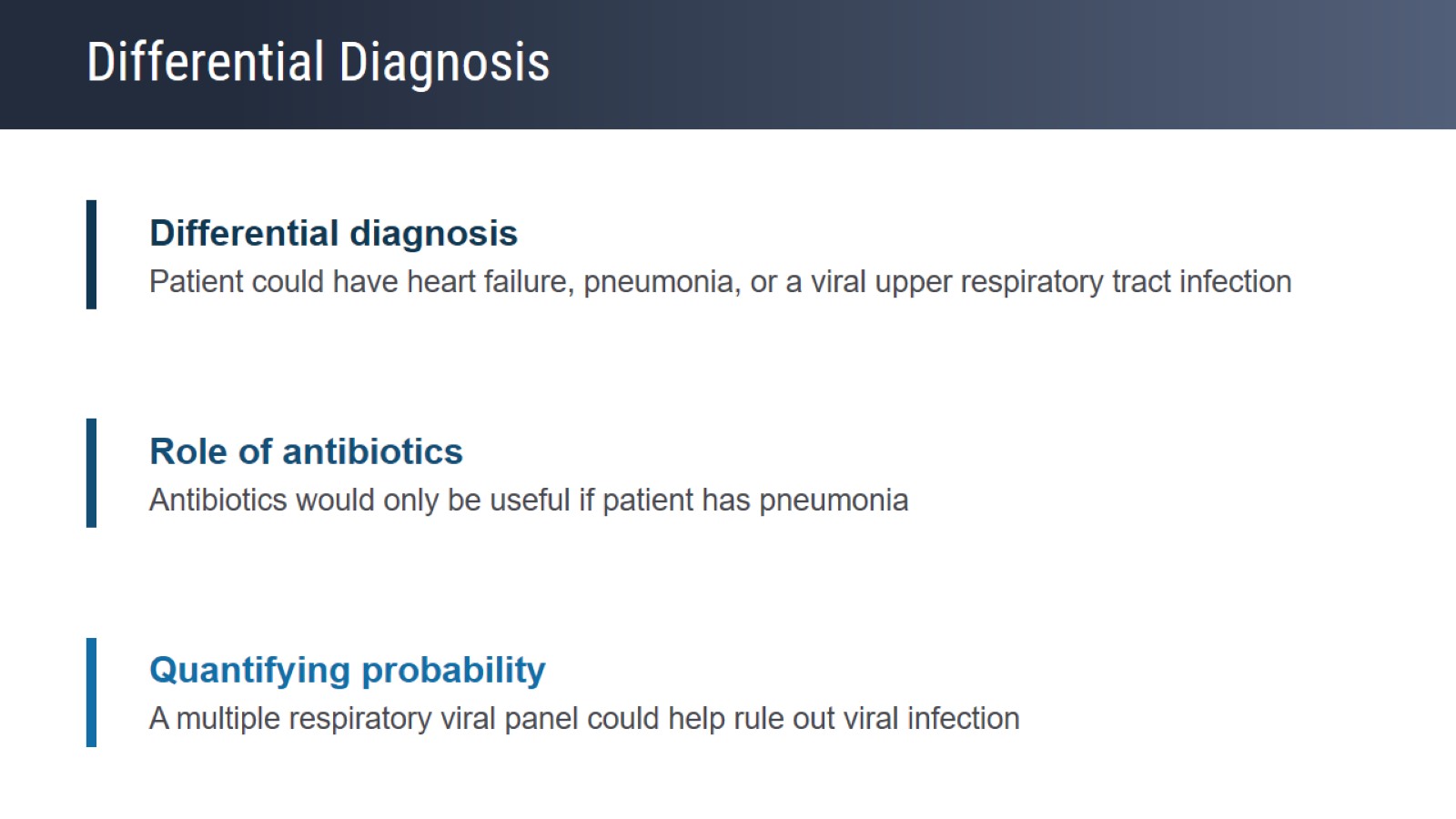 Differential Diagnosis
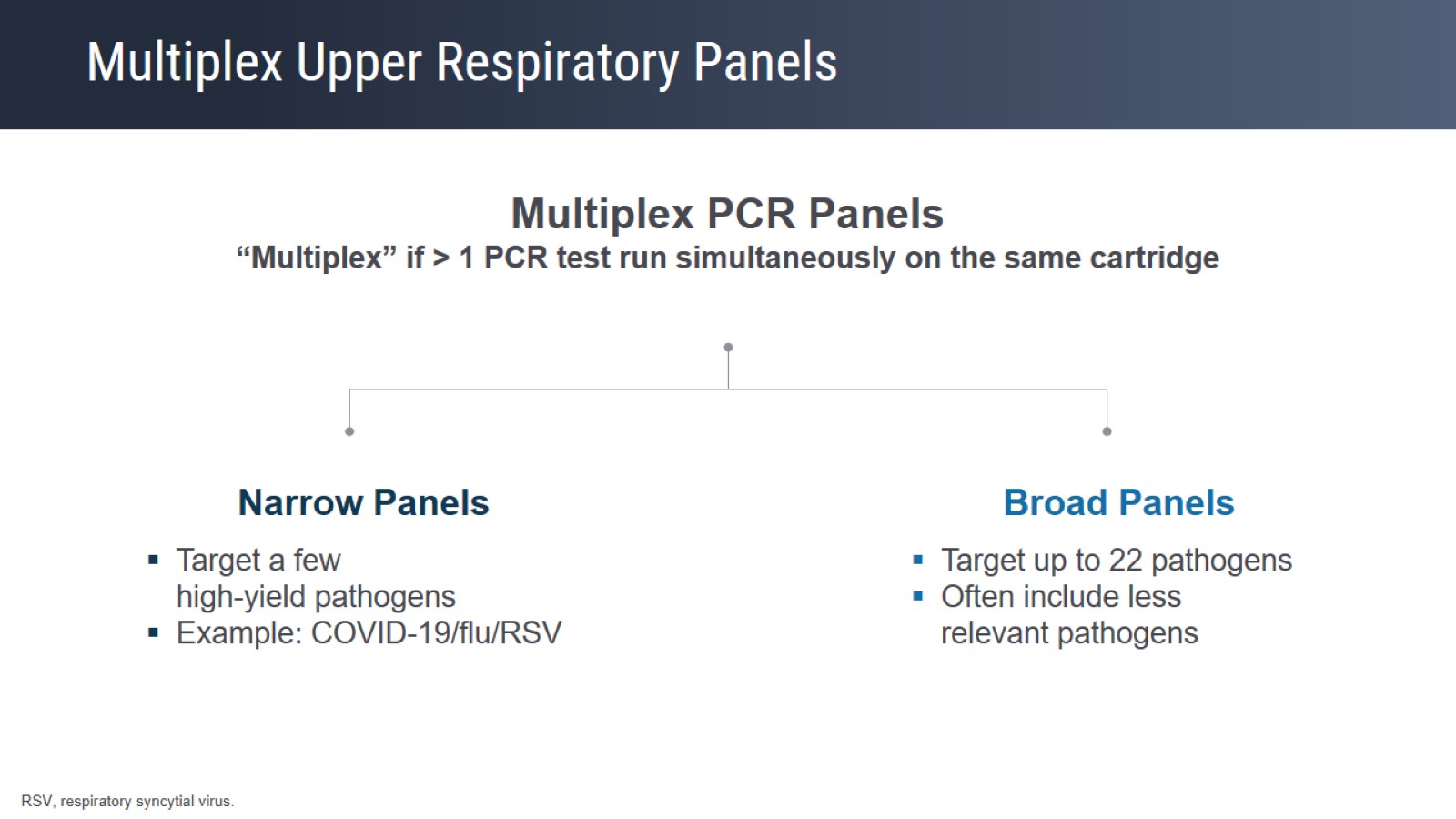 Multiplex Upper Respiratory Panels
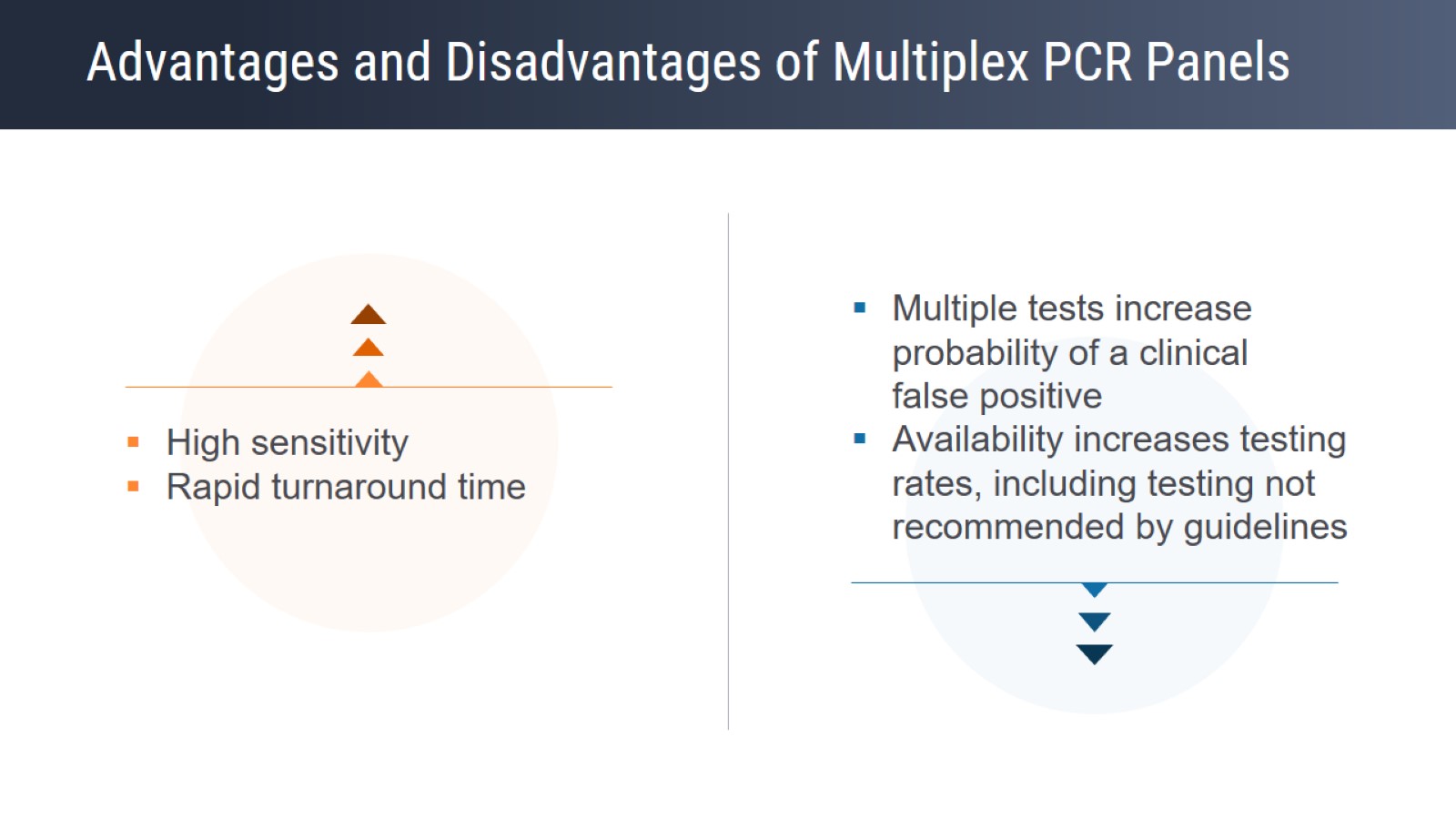 Advantages and Disadvantages of Multiplex PCR Panels
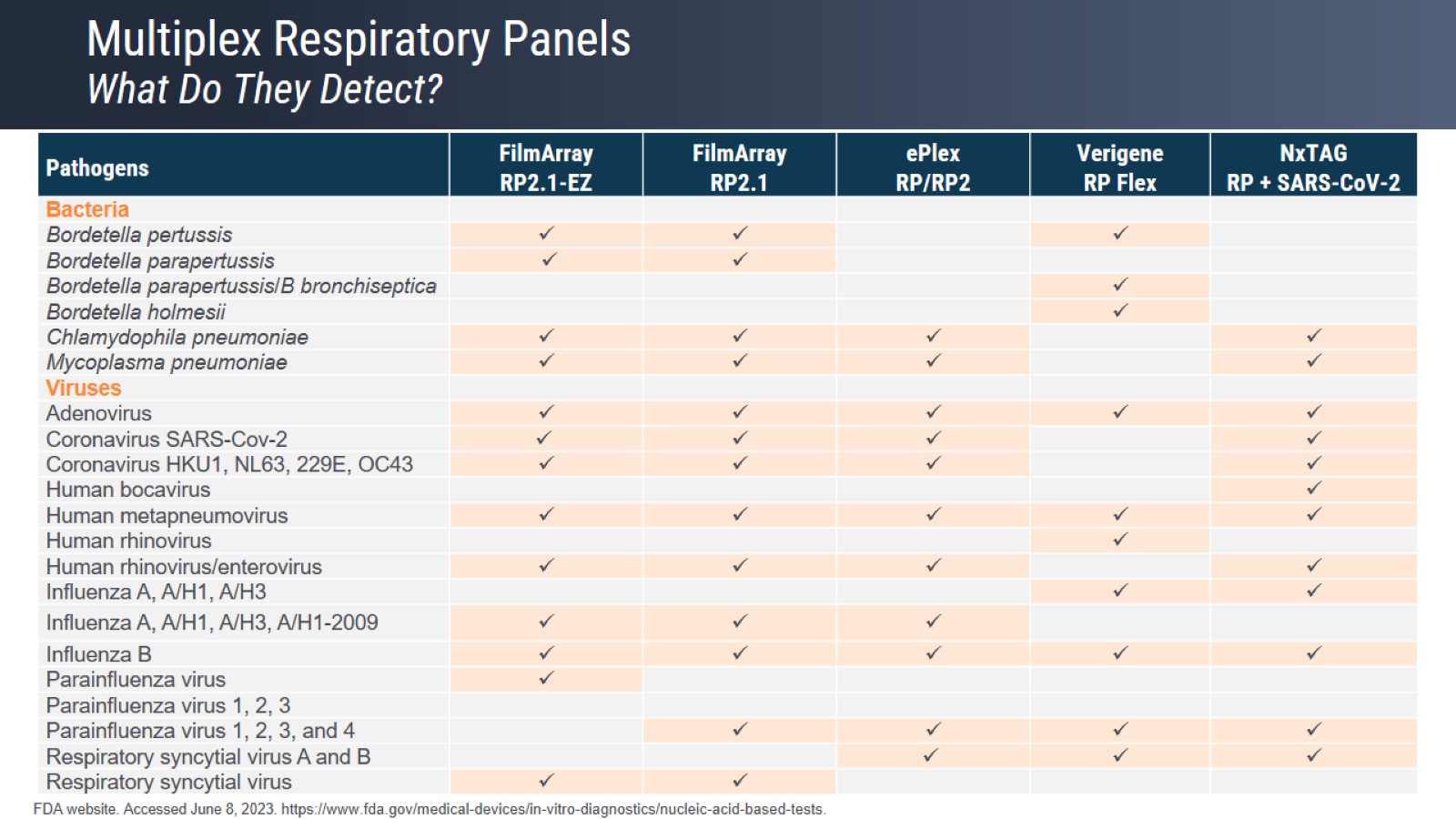 Multiplex Respiratory PanelsWhat Do They Detect?
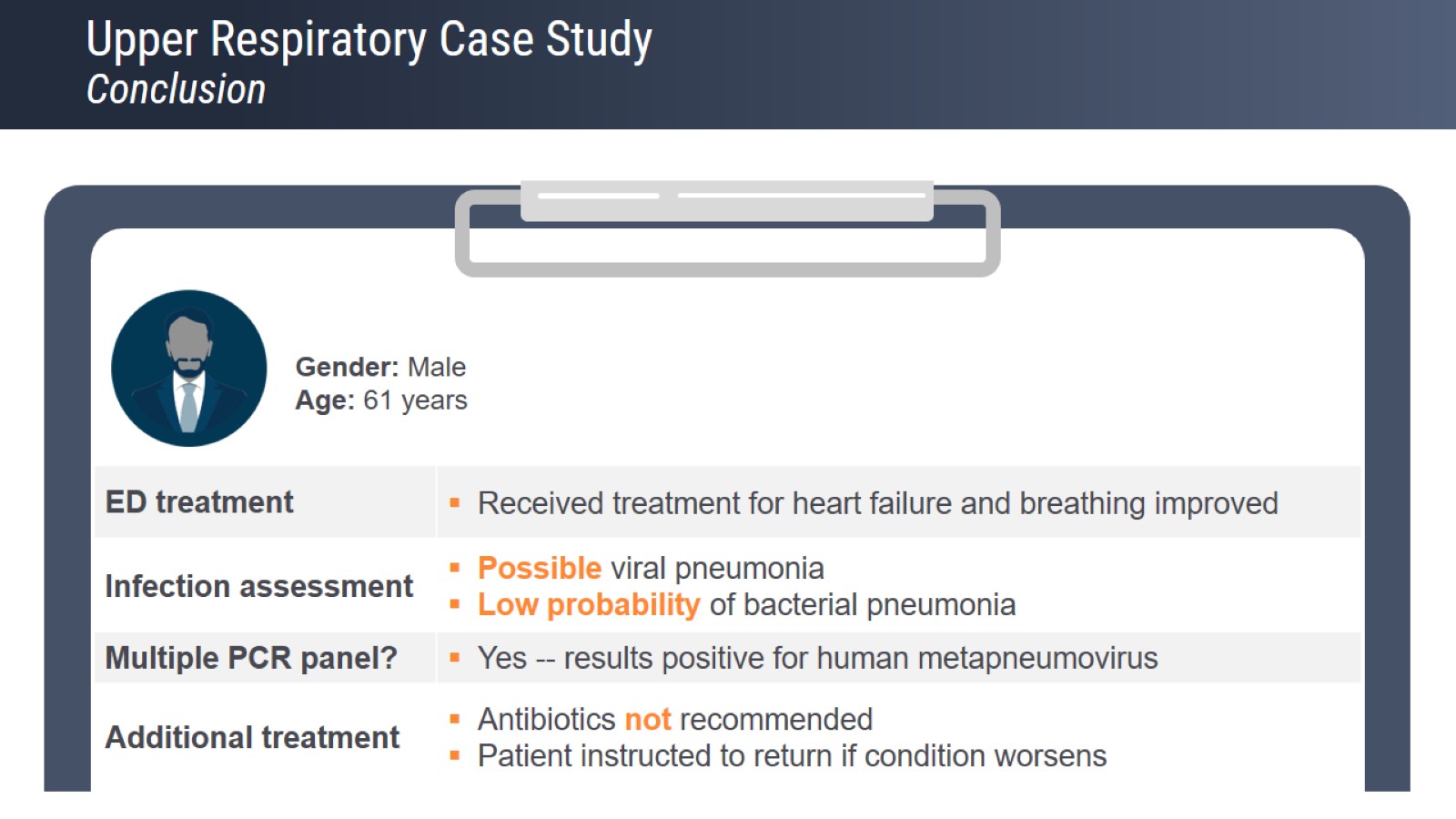 Upper Respiratory Case StudyConclusion
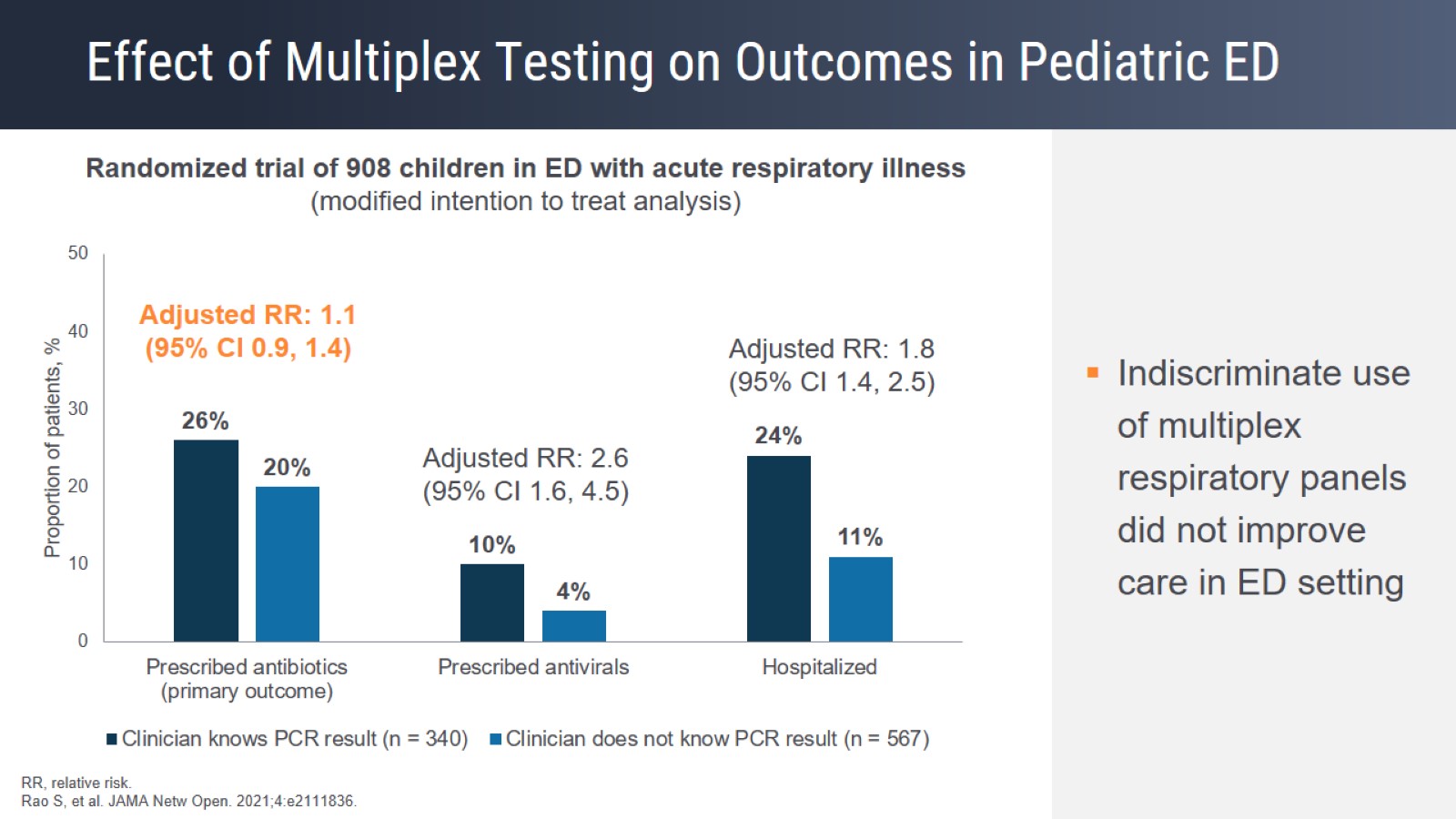 Effect of Multiplex Testing on Outcomes in Pediatric ED
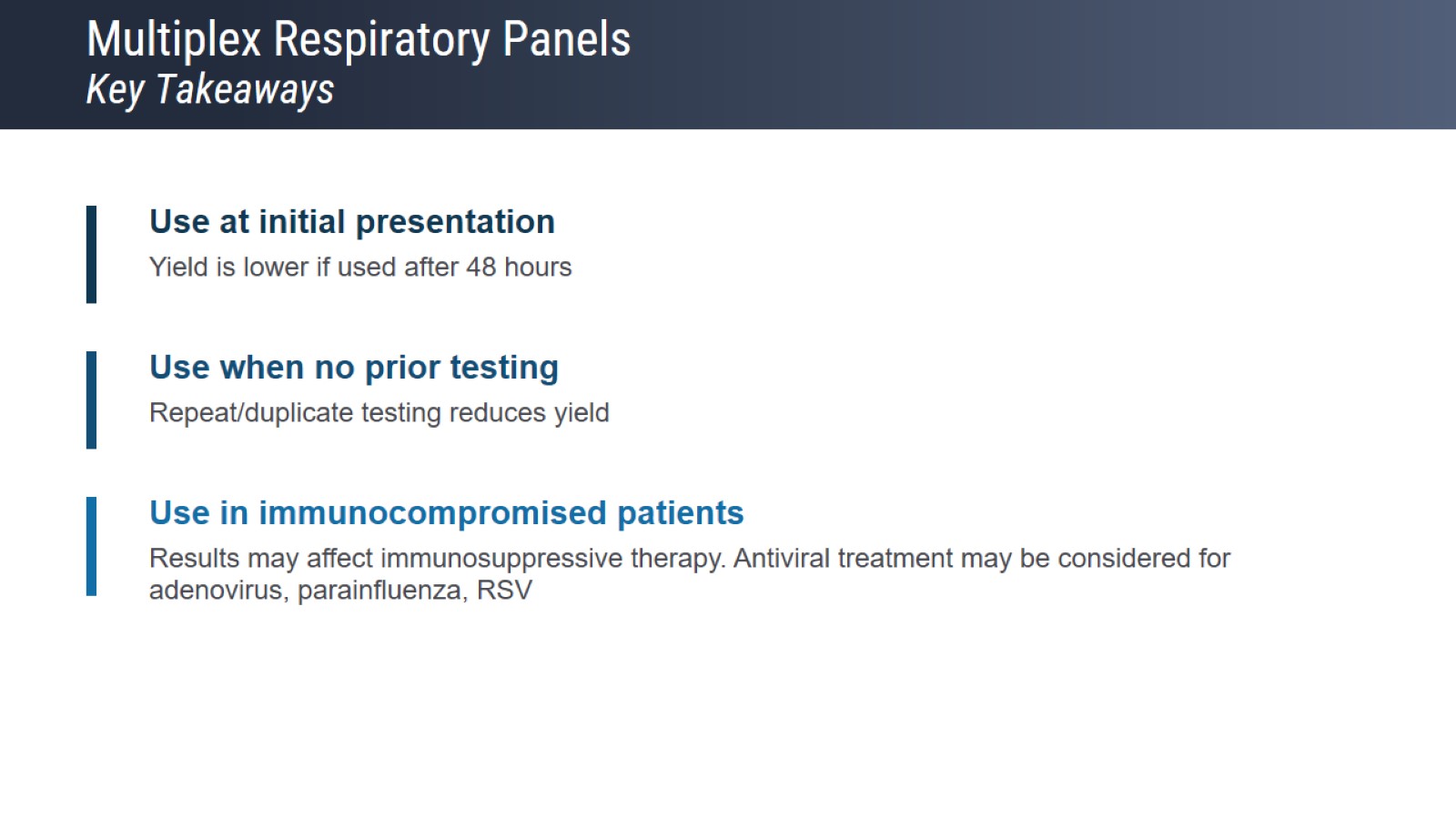 Multiplex Respiratory PanelsKey Takeaways
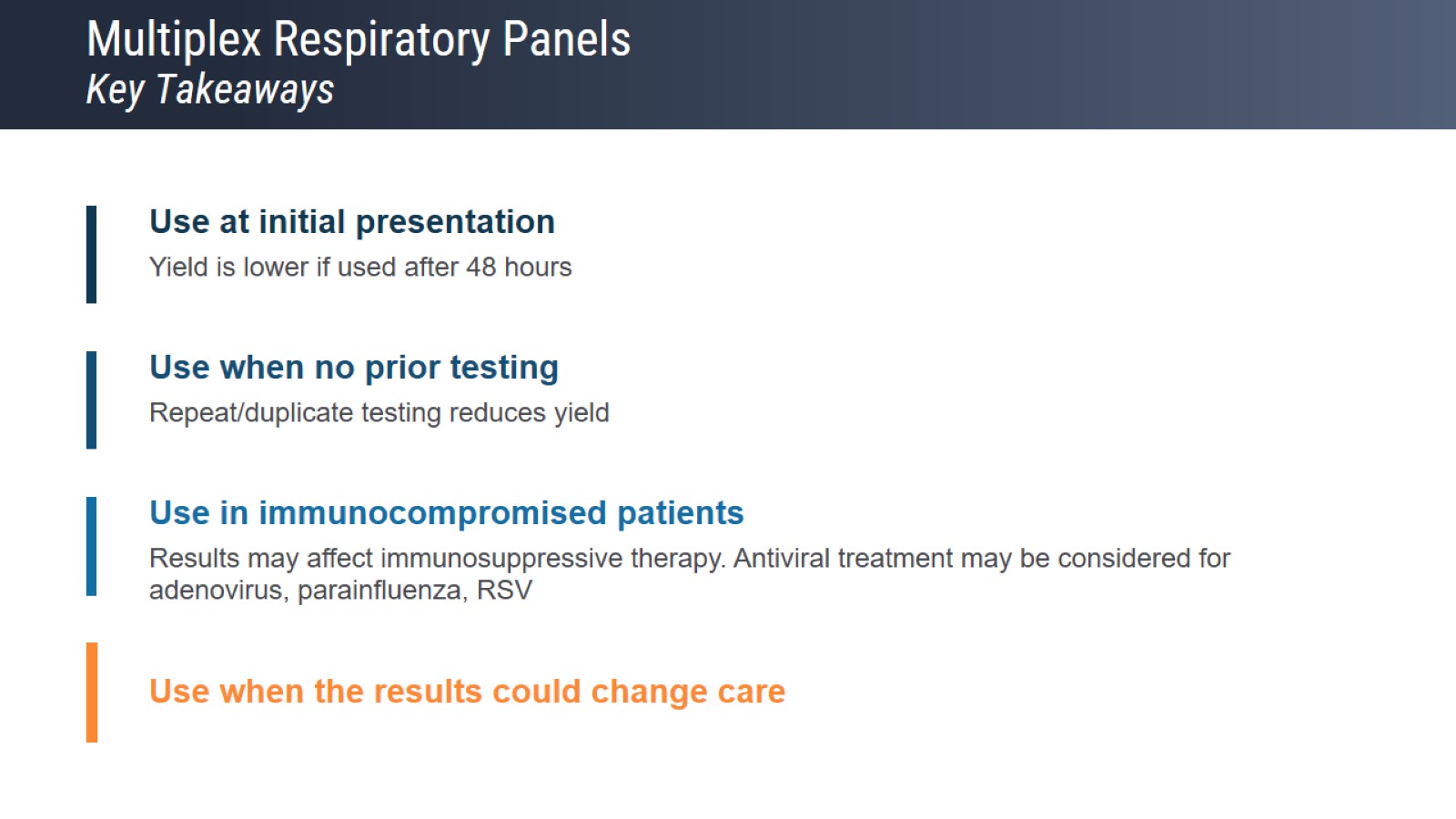 Multiplex Respiratory PanelsKey Takeaways
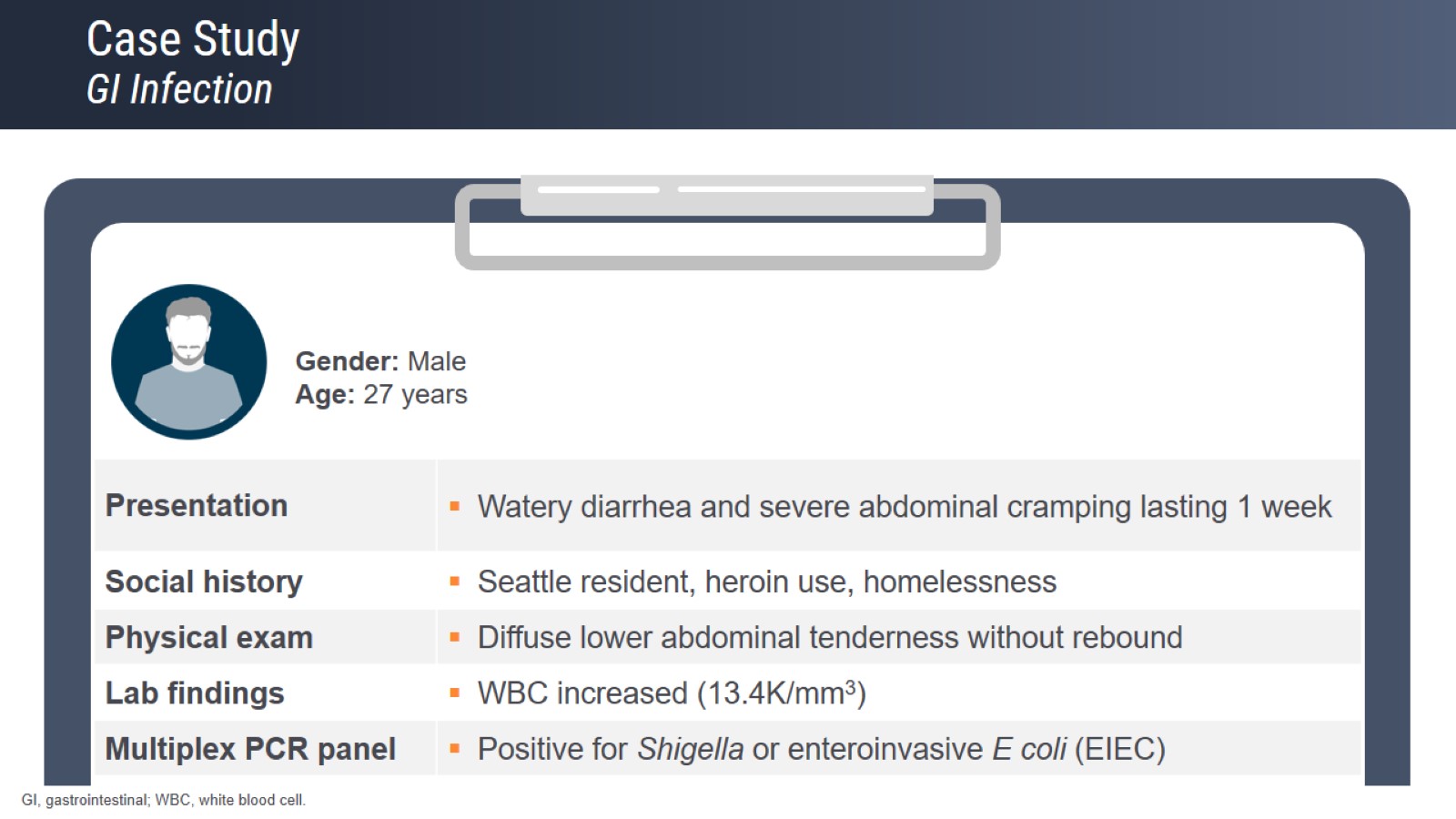 Case StudyGI Infection
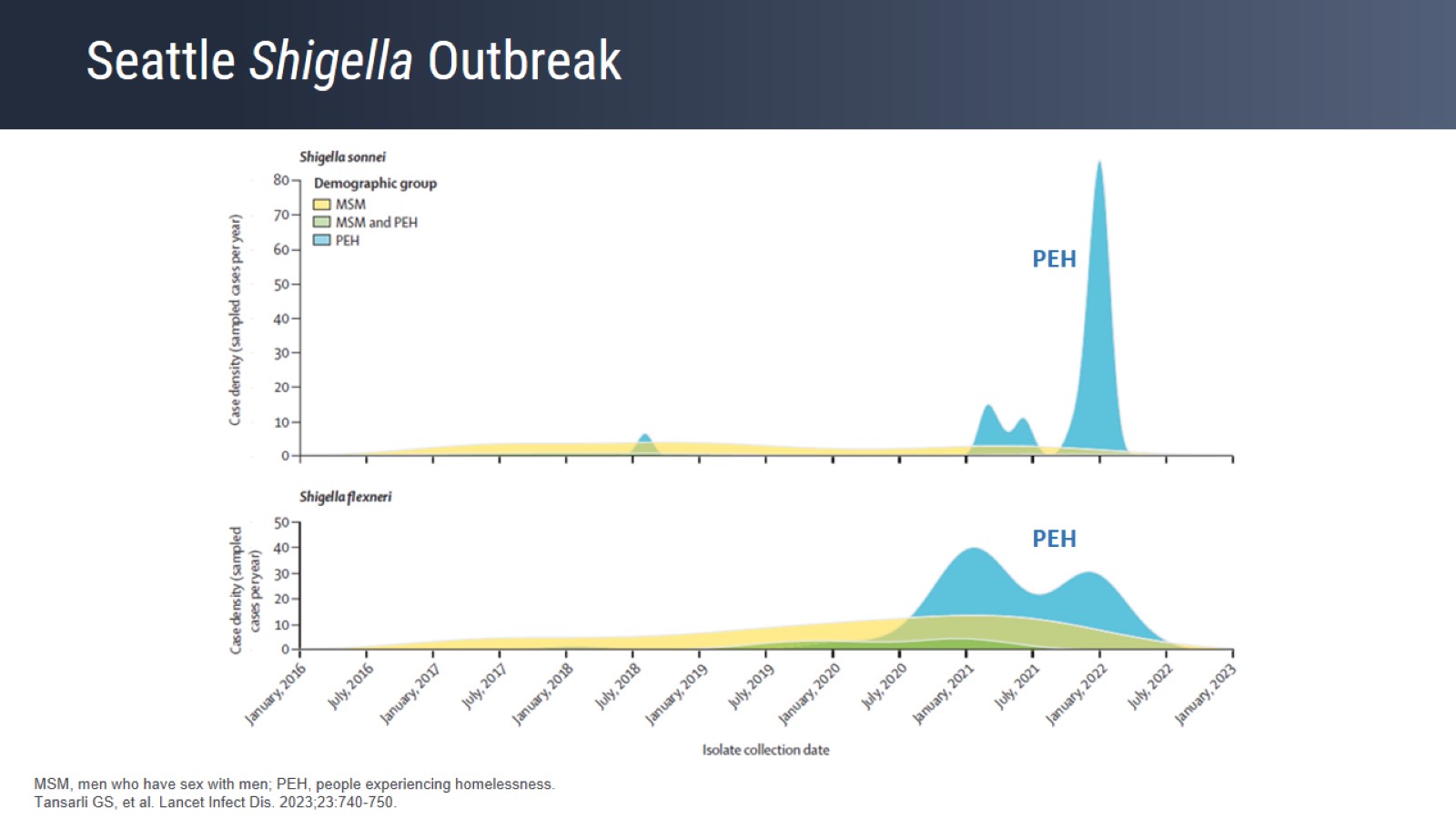 Seattle Shigella Outbreak
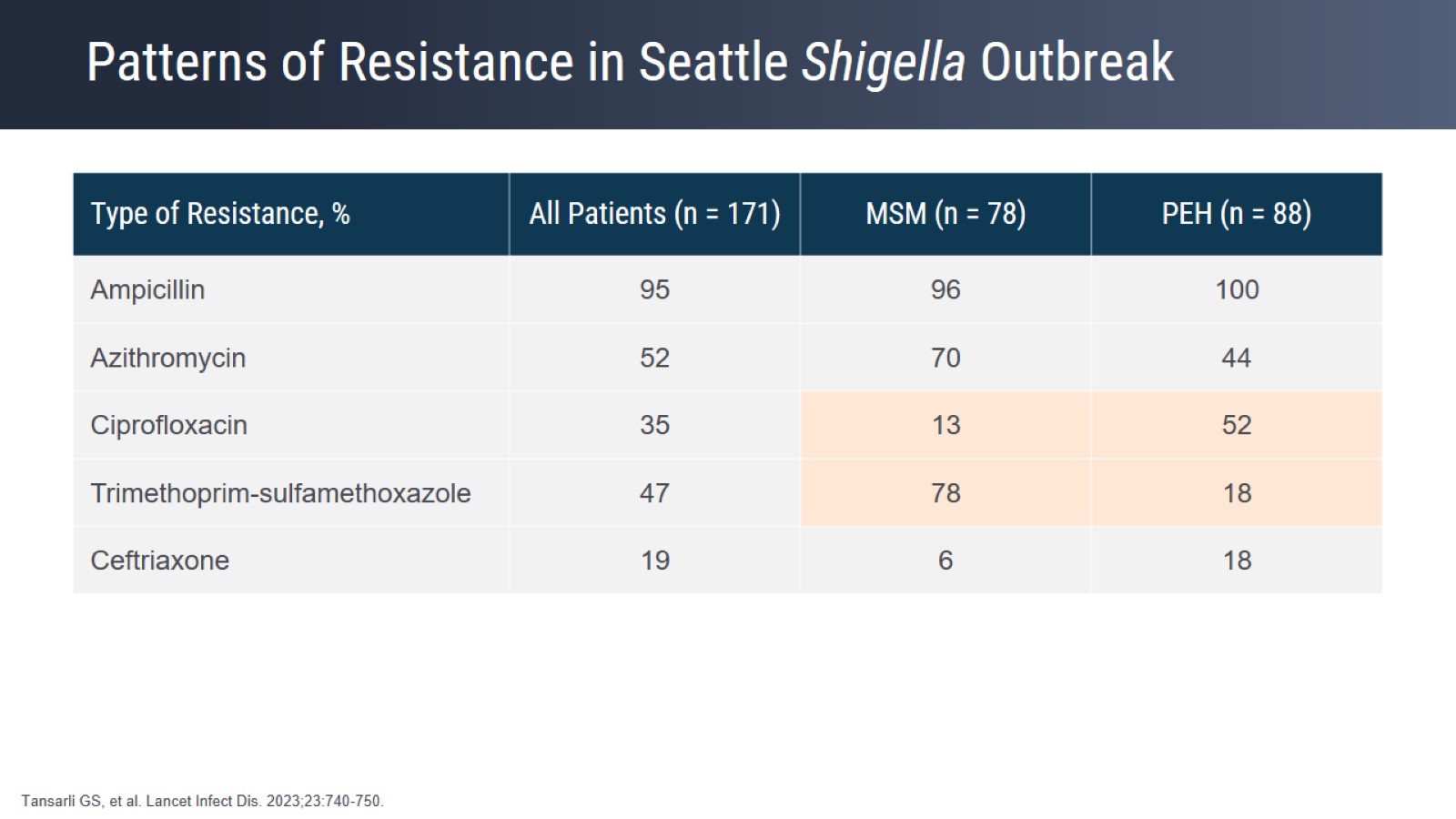 Patterns of Resistance in Seattle Shigella Outbreak
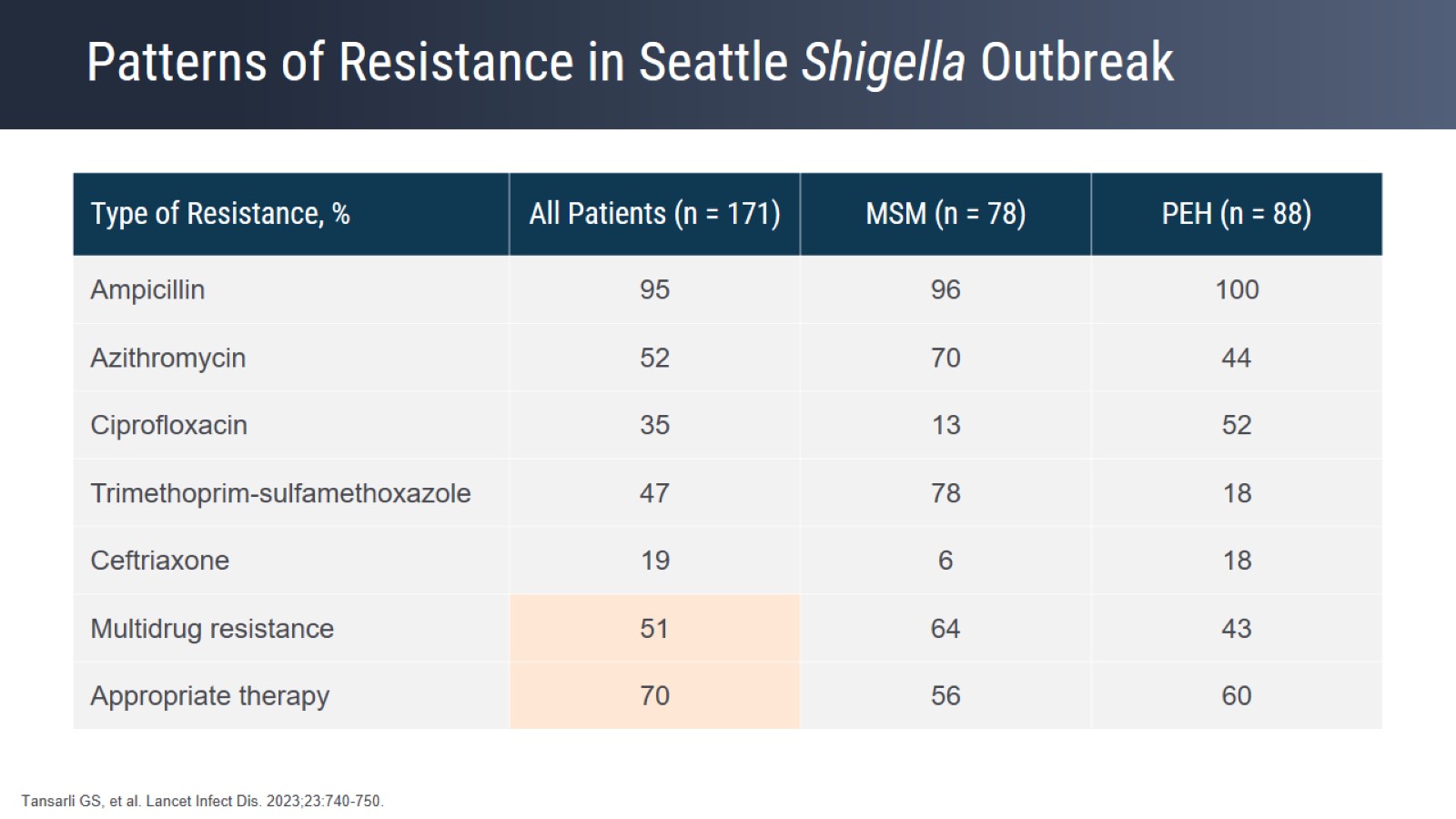 Patterns of Resistance in Seattle Shigella Outbreak
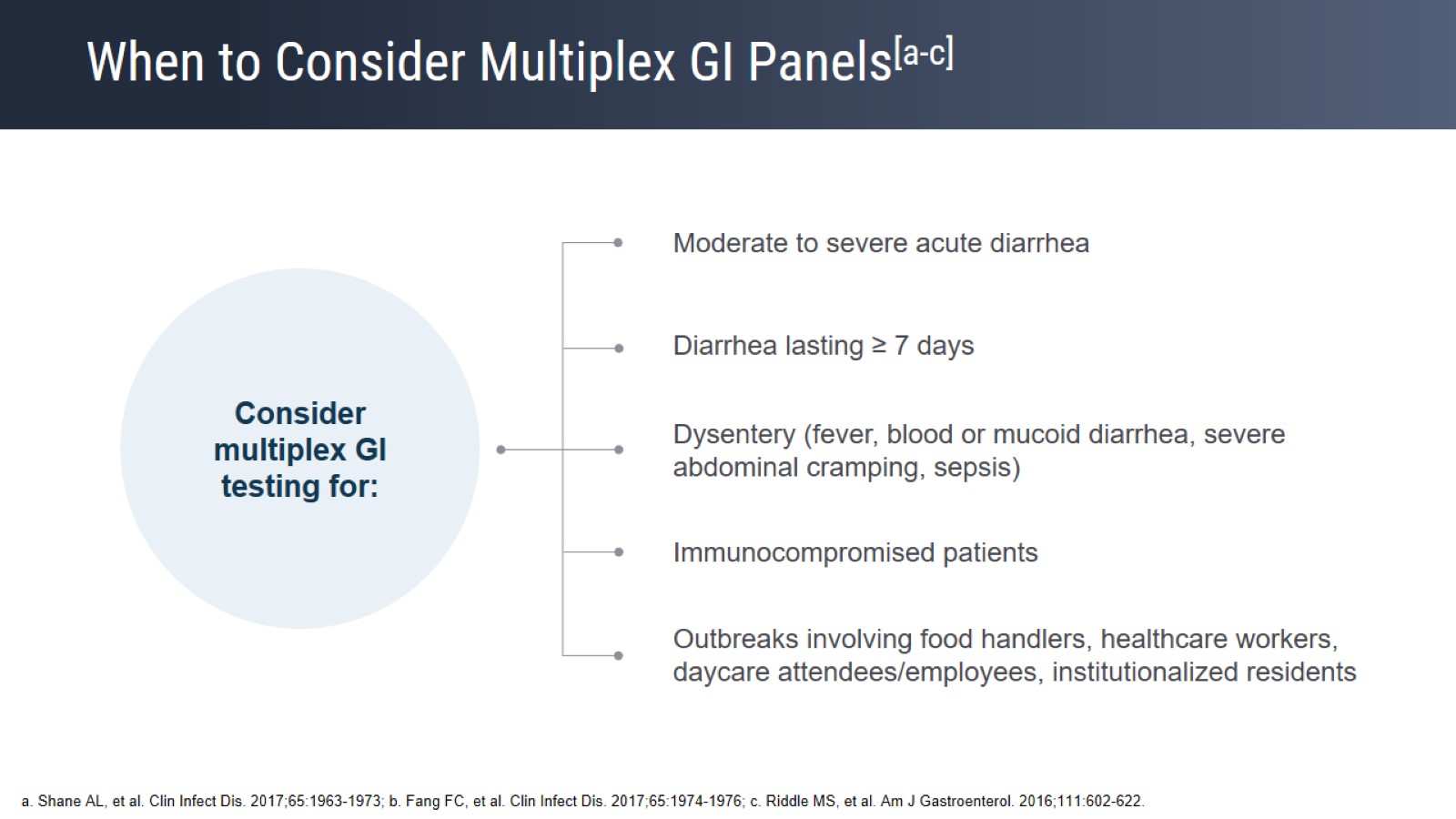 When to Consider Multiplex GI Panels[a-c]
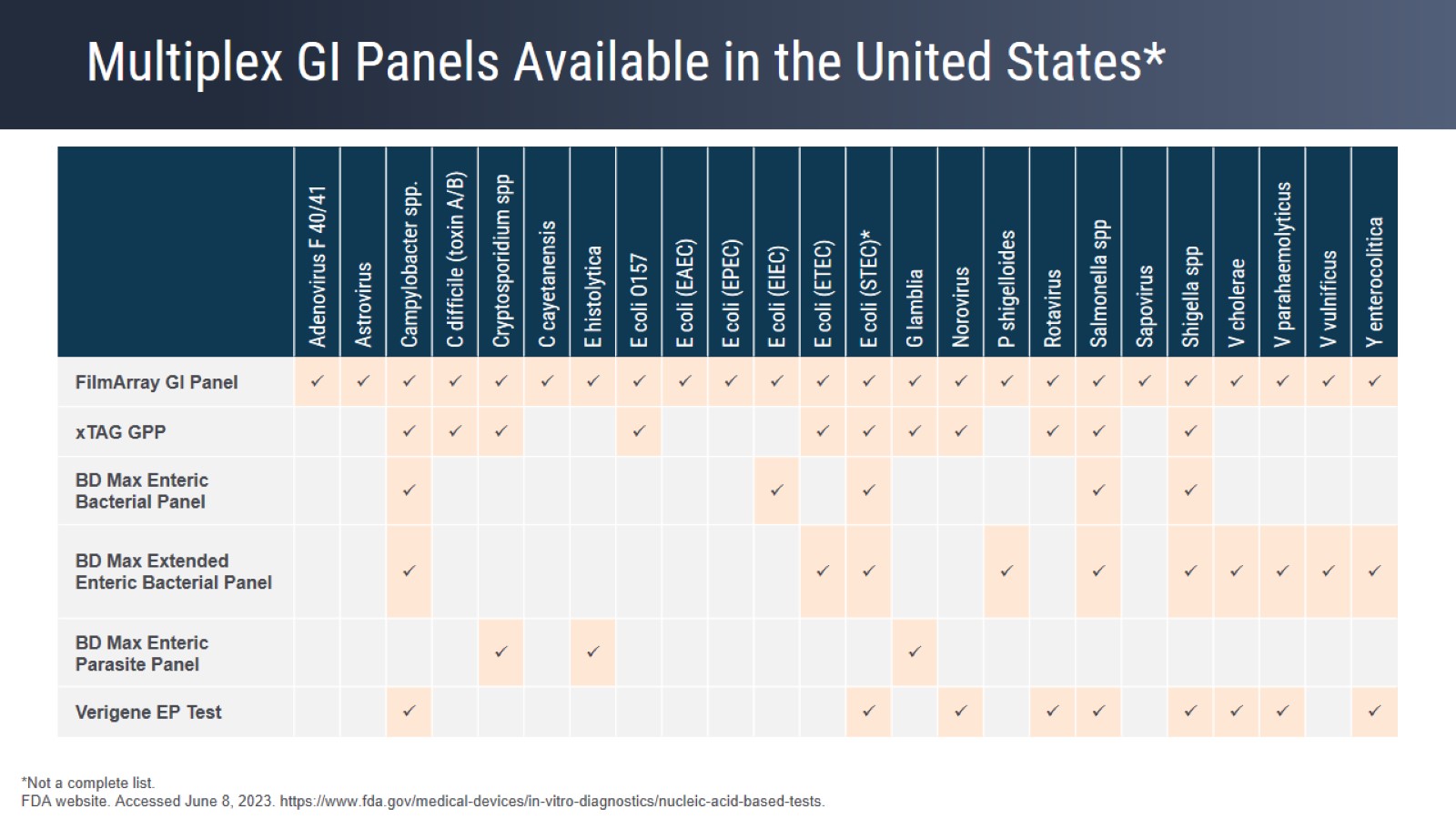 Multiplex GI Panels Available in the United States*
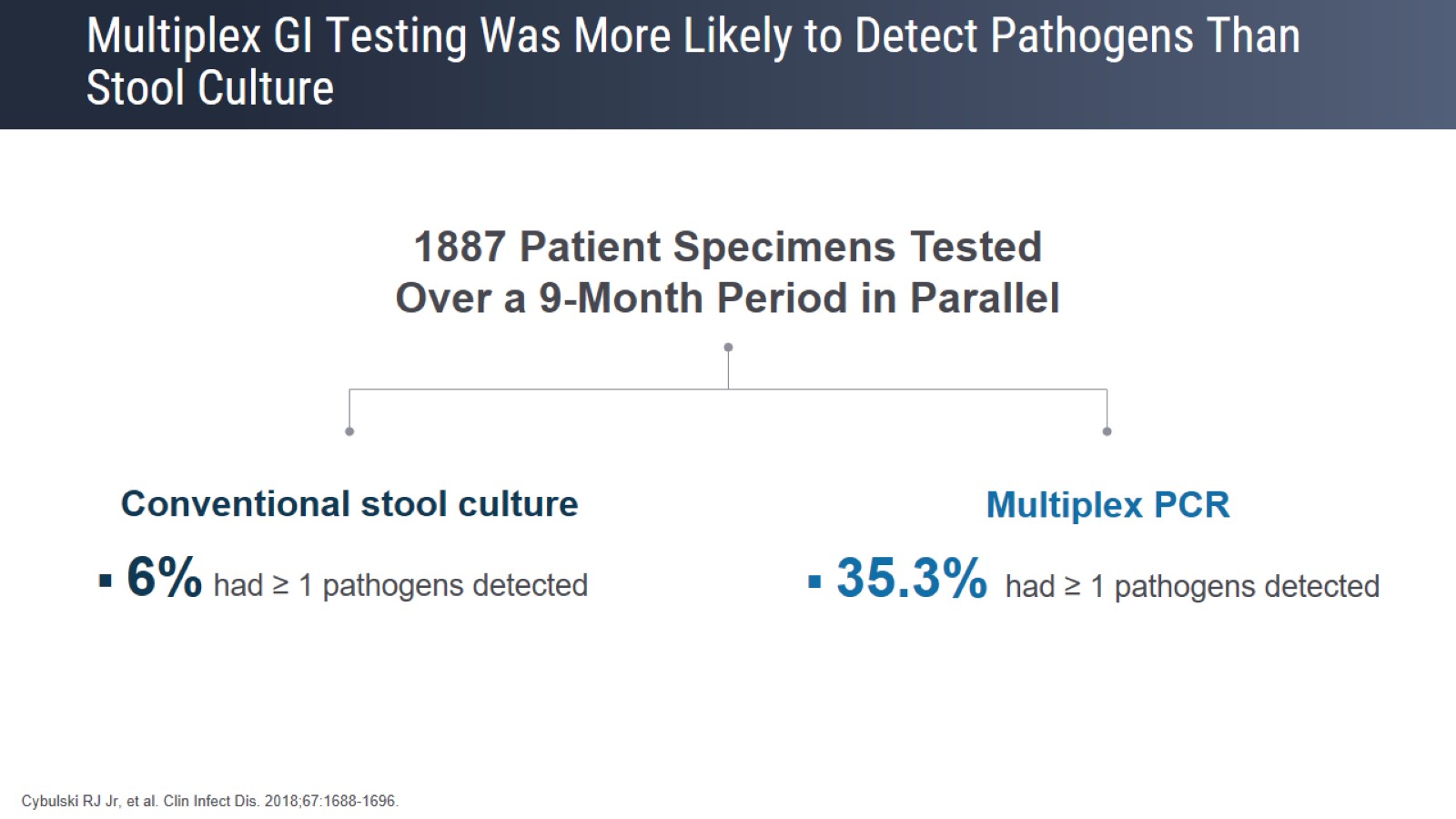 Multiplex GI Testing Was More Likely to Detect Pathogens Than Stool Culture
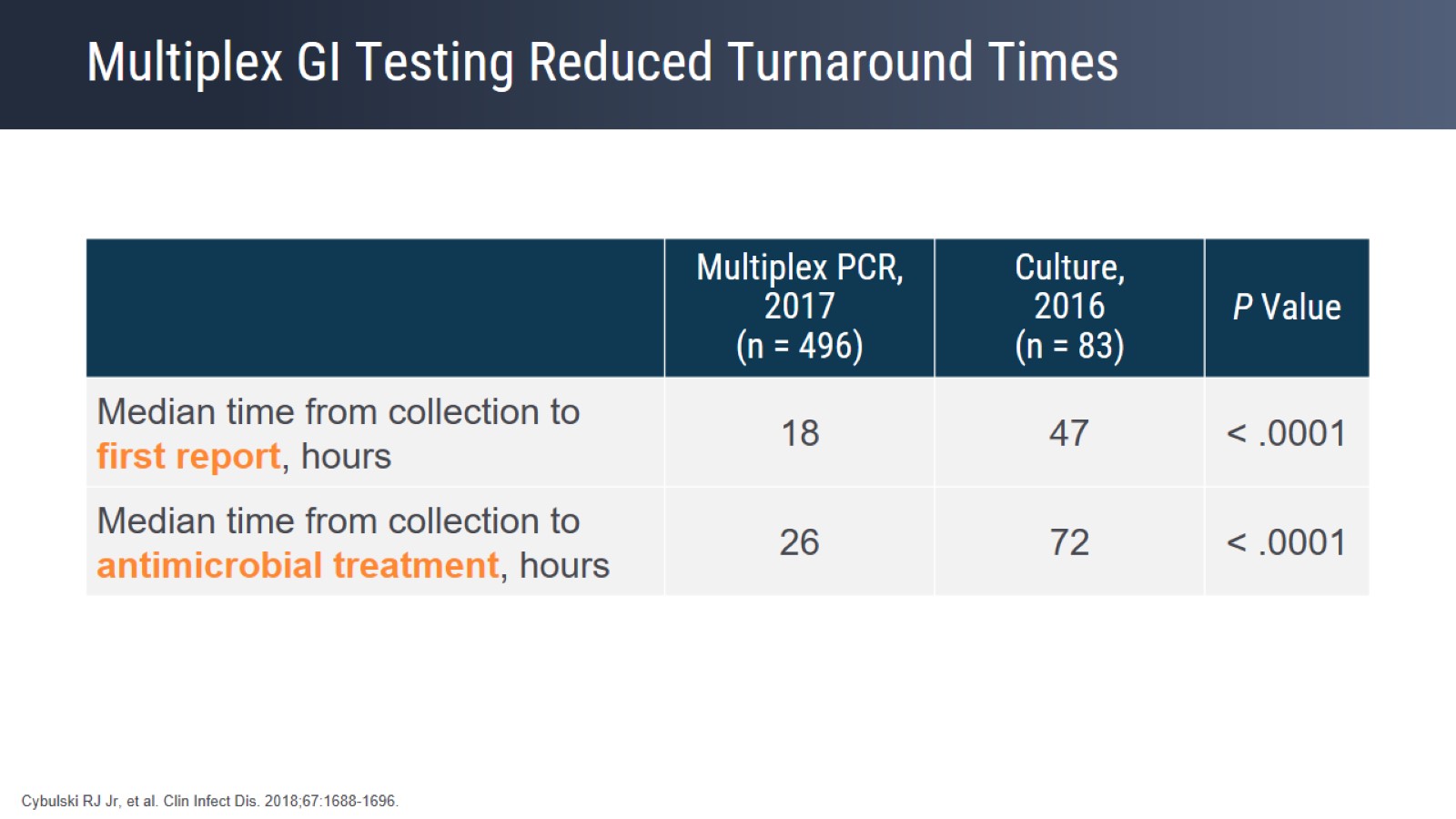 Multiplex GI Testing Reduced Turnaround Times
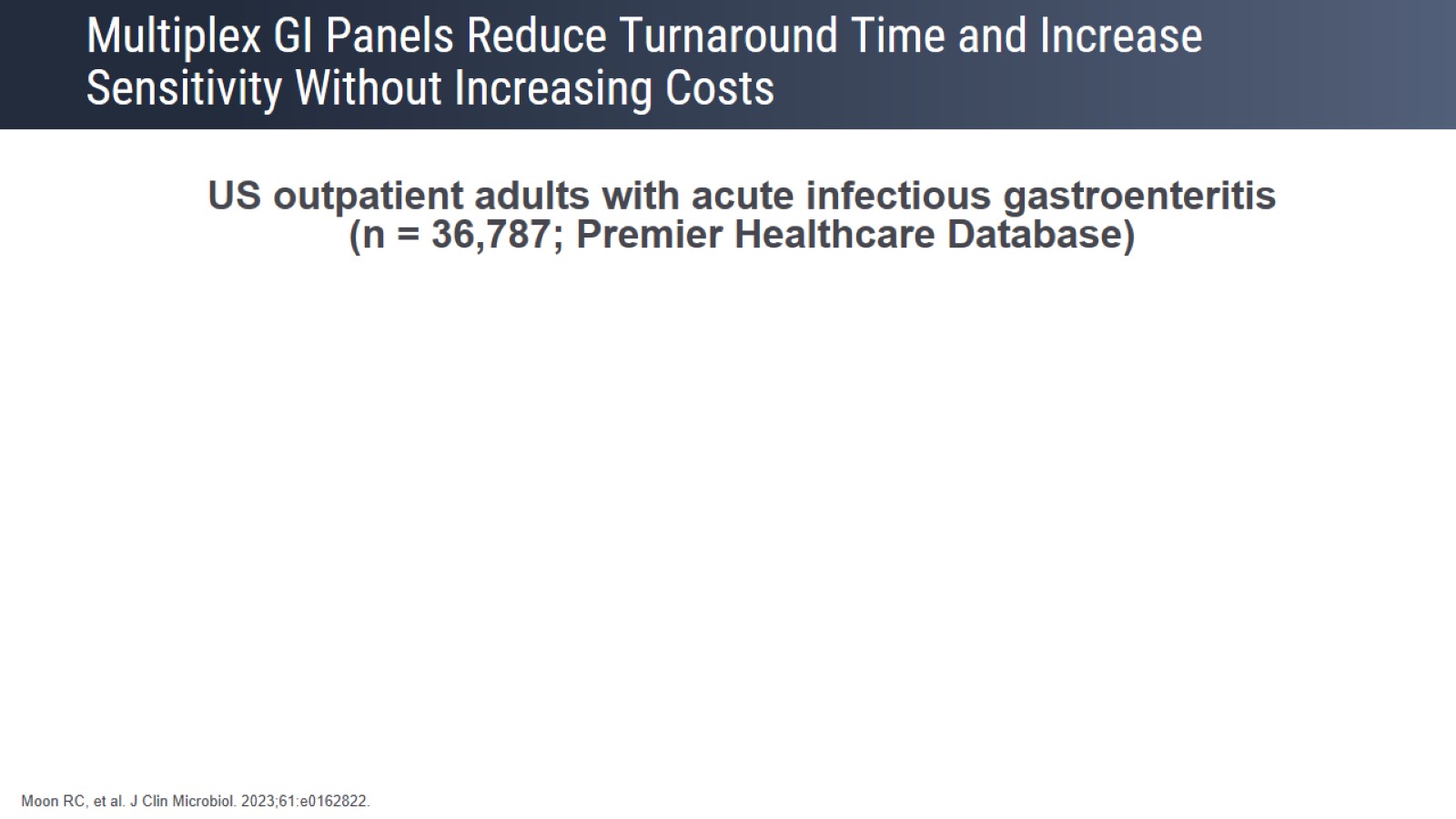 Multiplex GI Panels Reduce Turnaround Time and Increase Sensitivity Without Increasing Costs
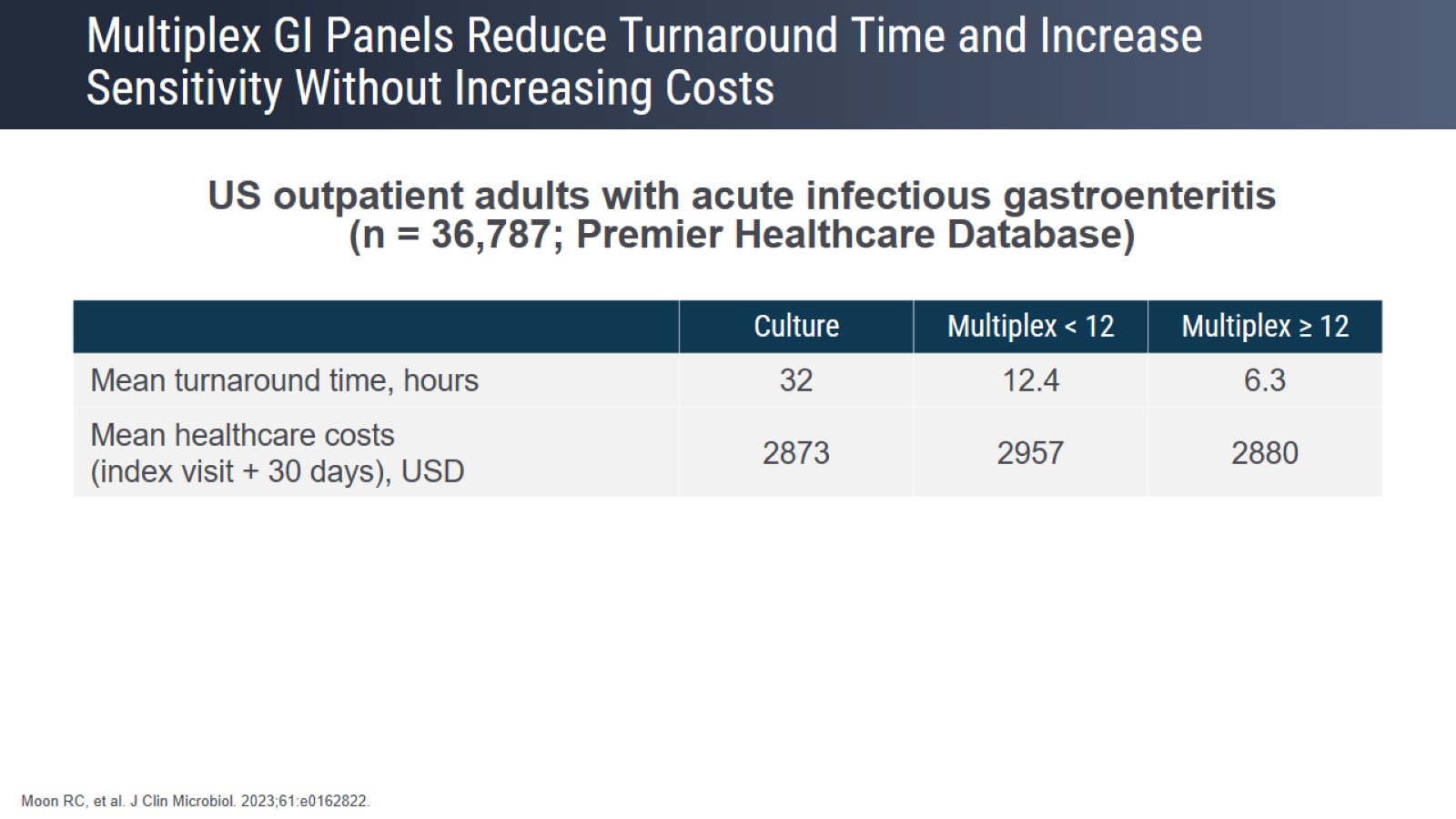 Multiplex GI Panels Reduce Turnaround Time and Increase Sensitivity Without Increasing Costs
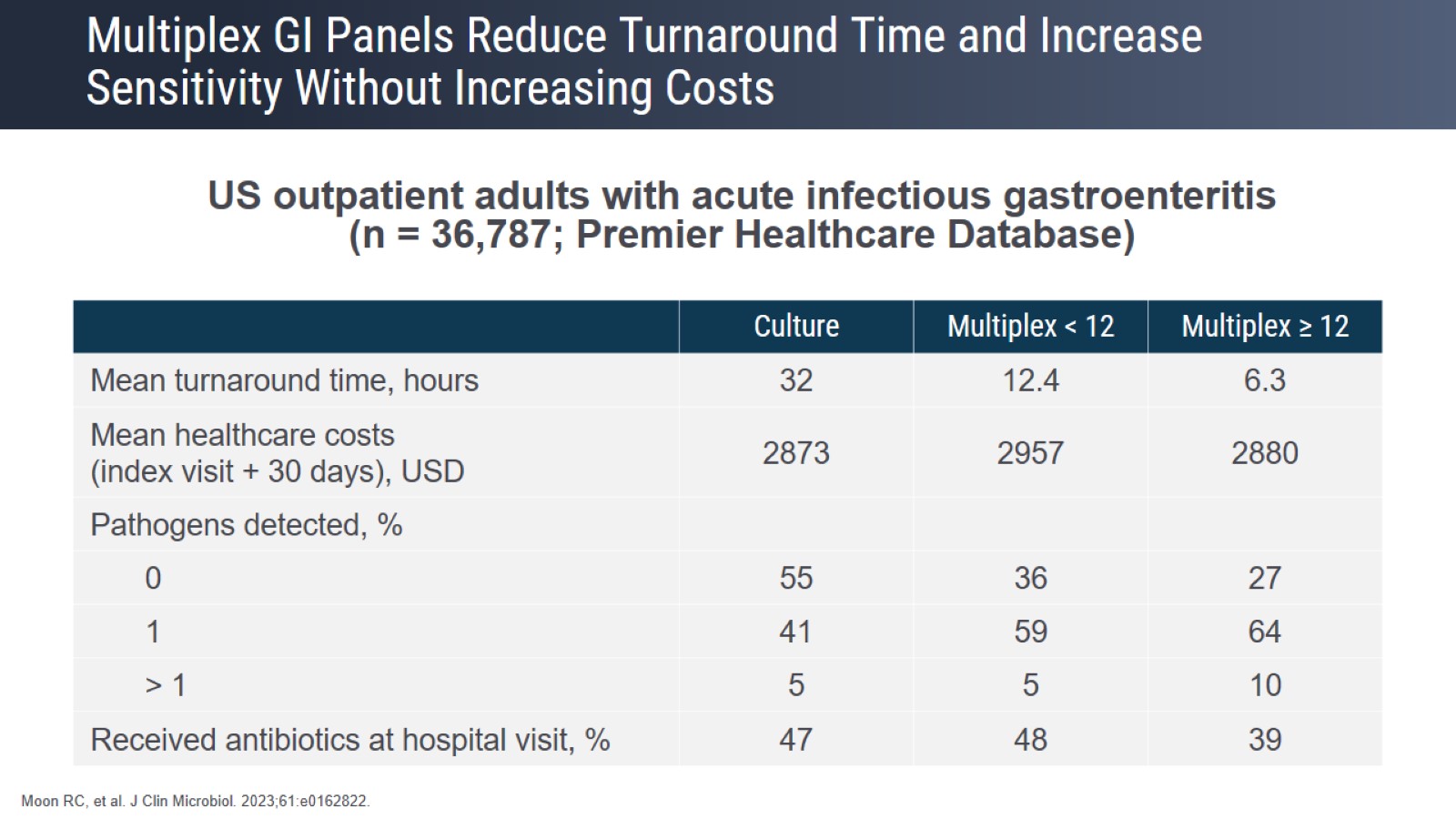 Multiplex GI Panels Reduce Turnaround Time and Increase Sensitivity Without Increasing Costs
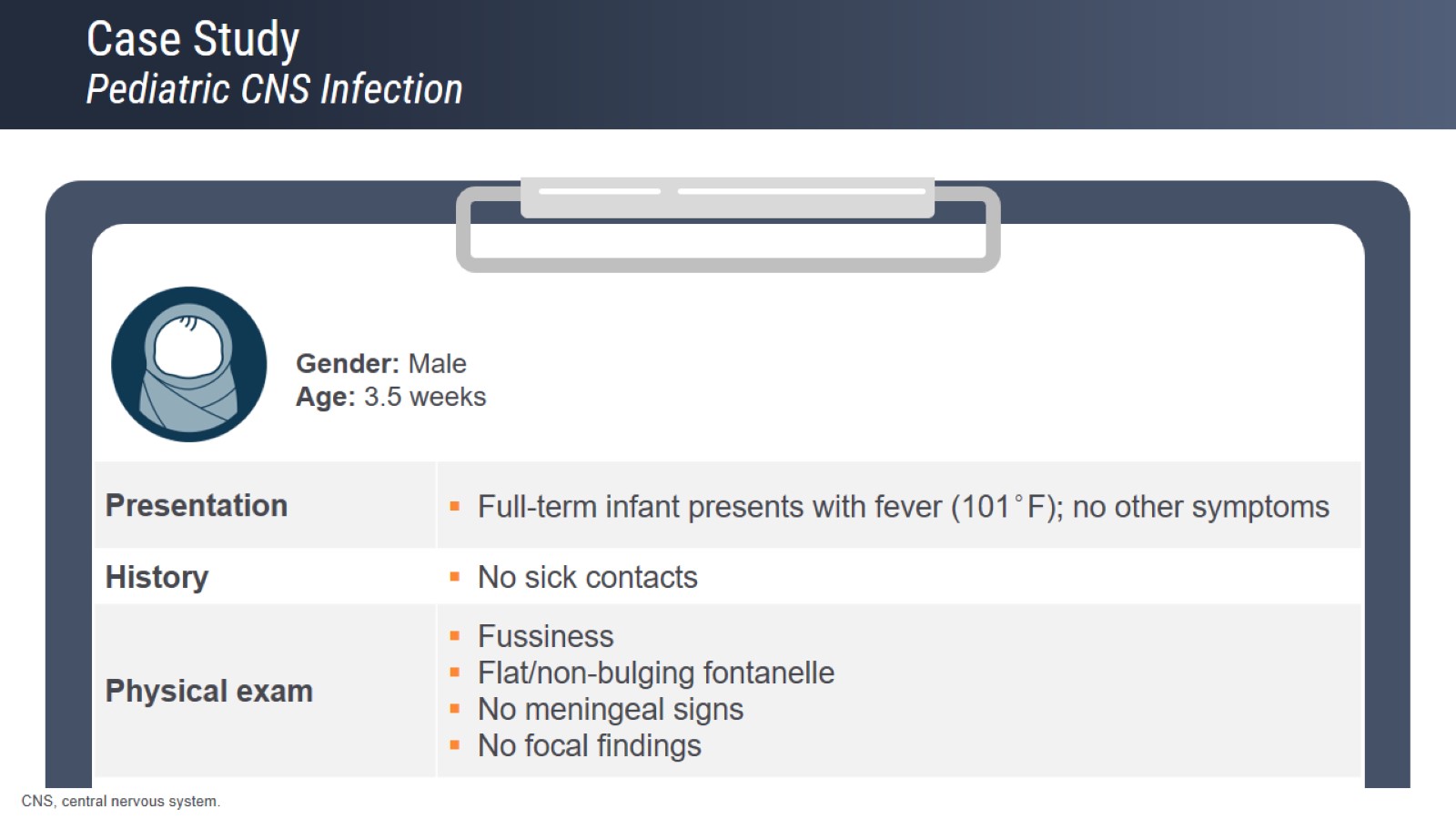 Case StudyPediatric CNS Infection
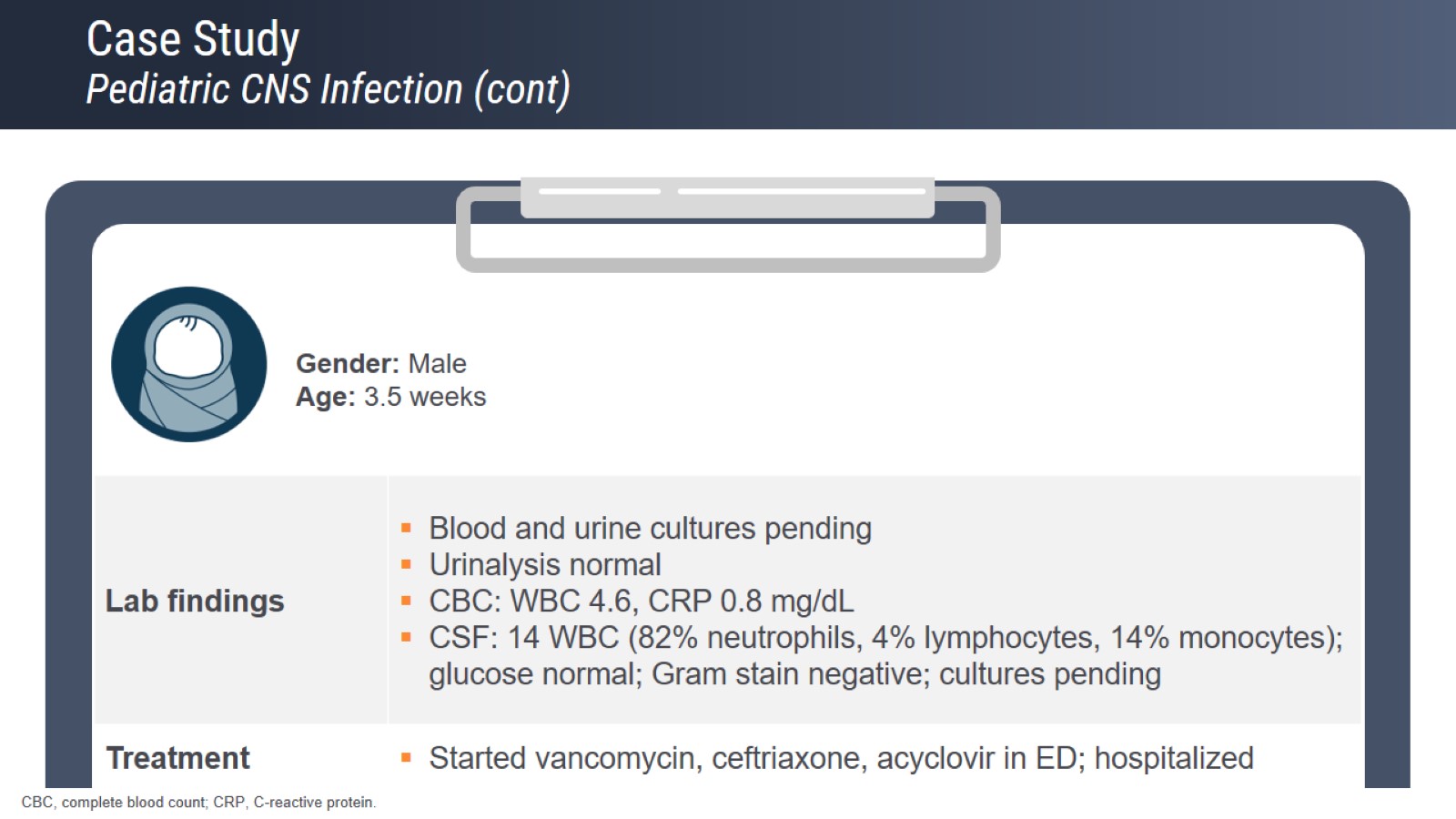 Case StudyPediatric CNS Infection (cont)
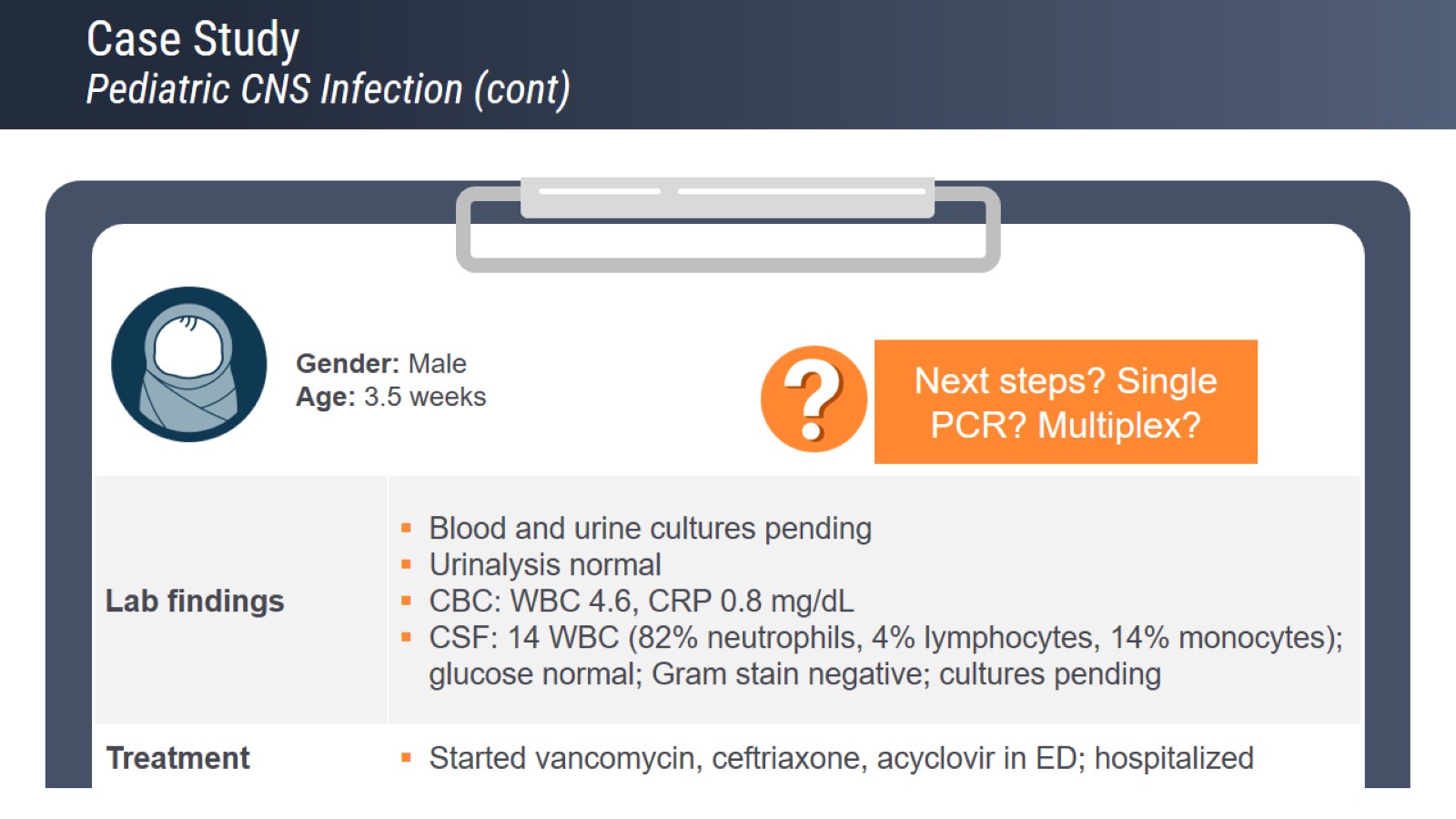 Case StudyPediatric CNS Infection (cont)
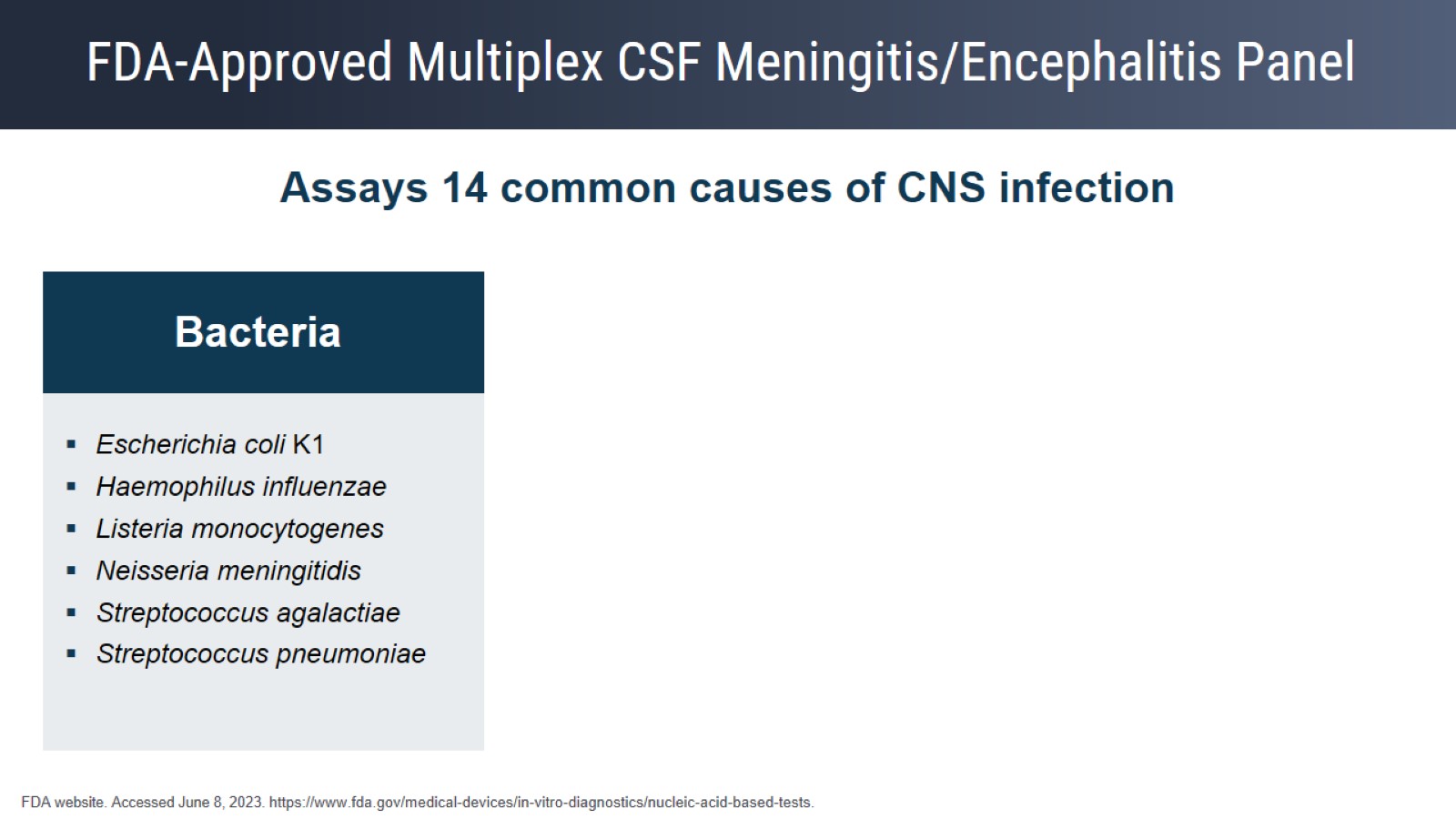 FDA-Approved Multiplex CSF Meningitis/Encephalitis Panel
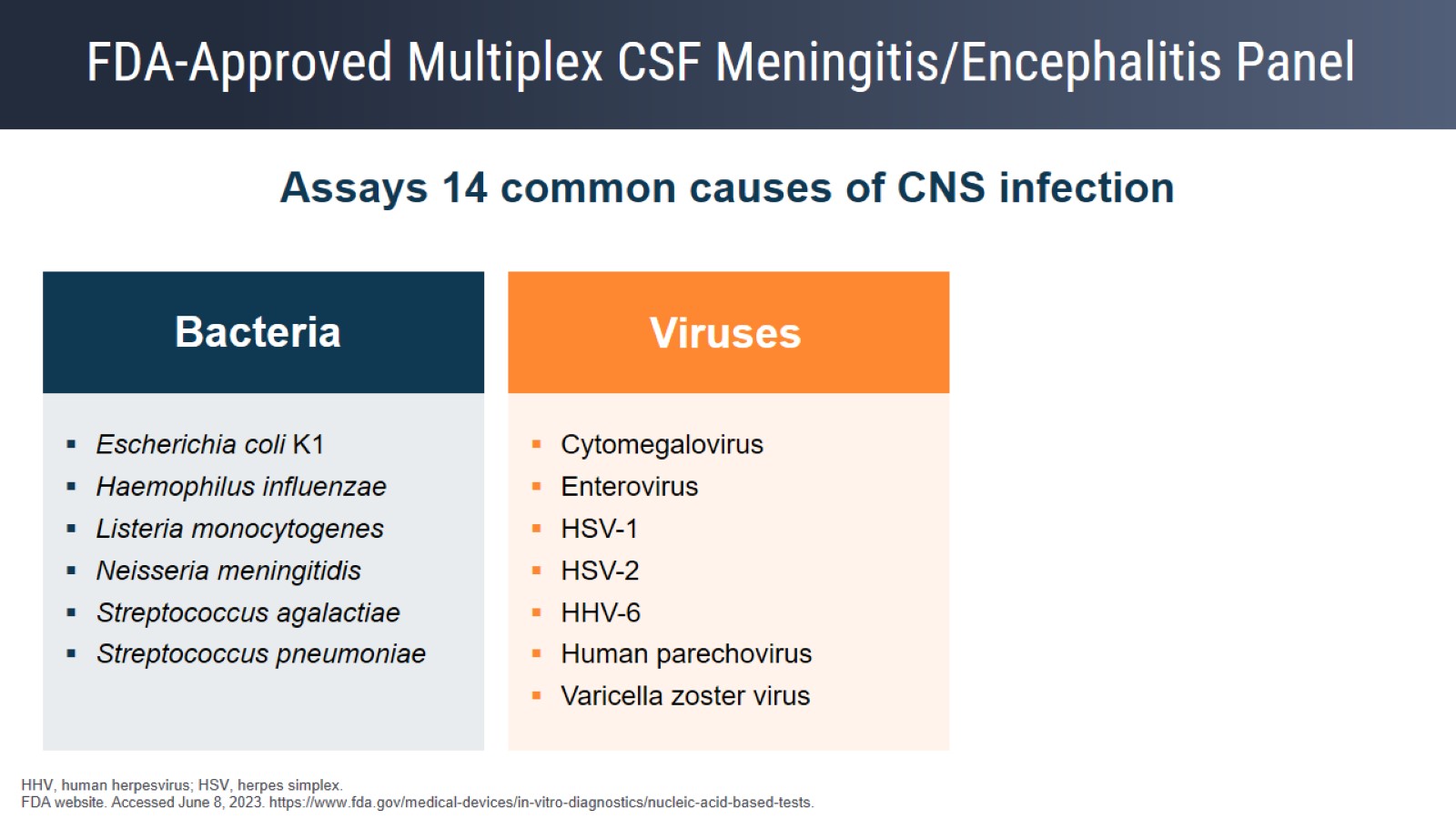 FDA-Approved Multiplex CSF Meningitis/Encephalitis Panel
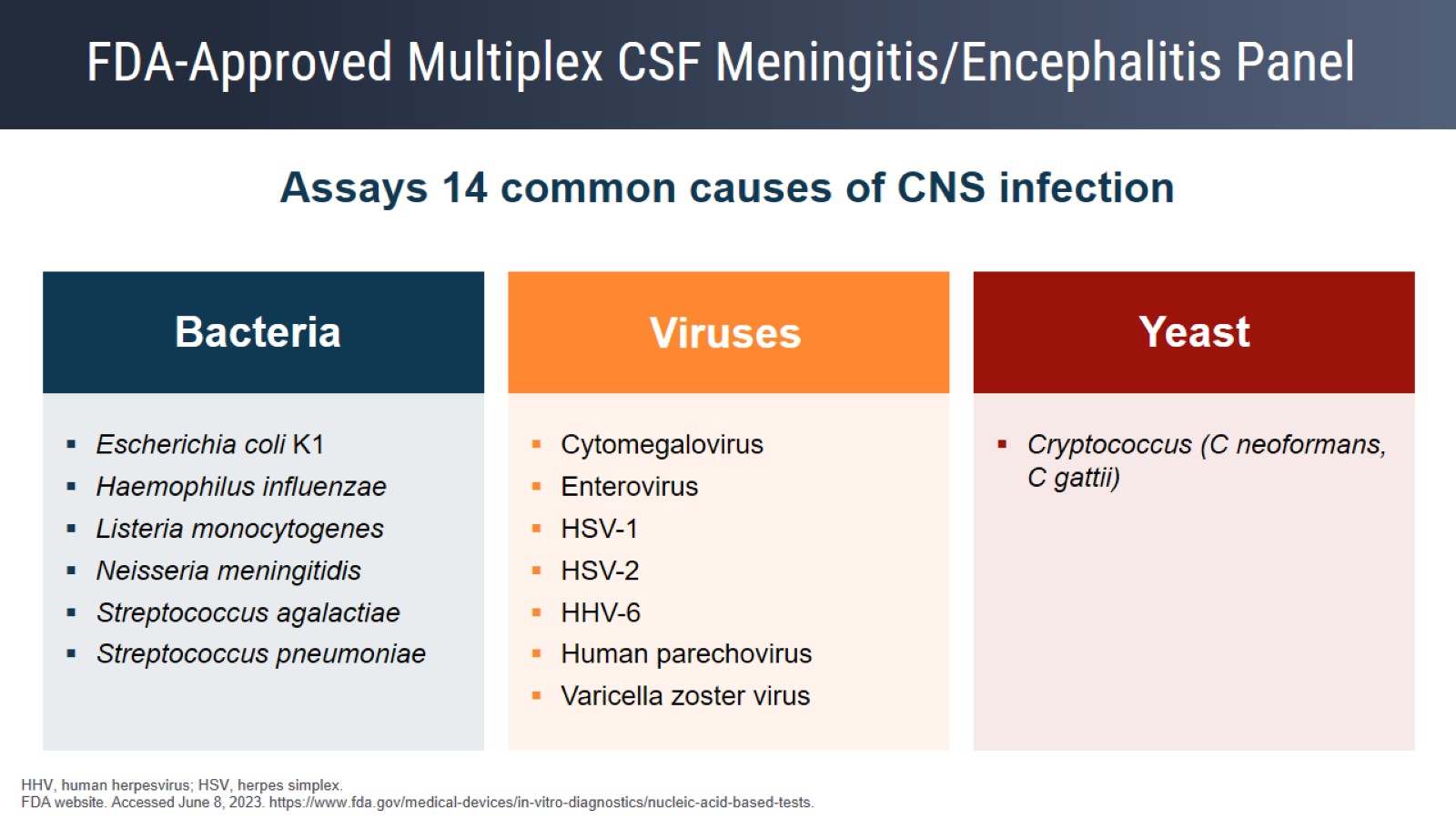 FDA-Approved Multiplex CSF Meningitis/Encephalitis Panel
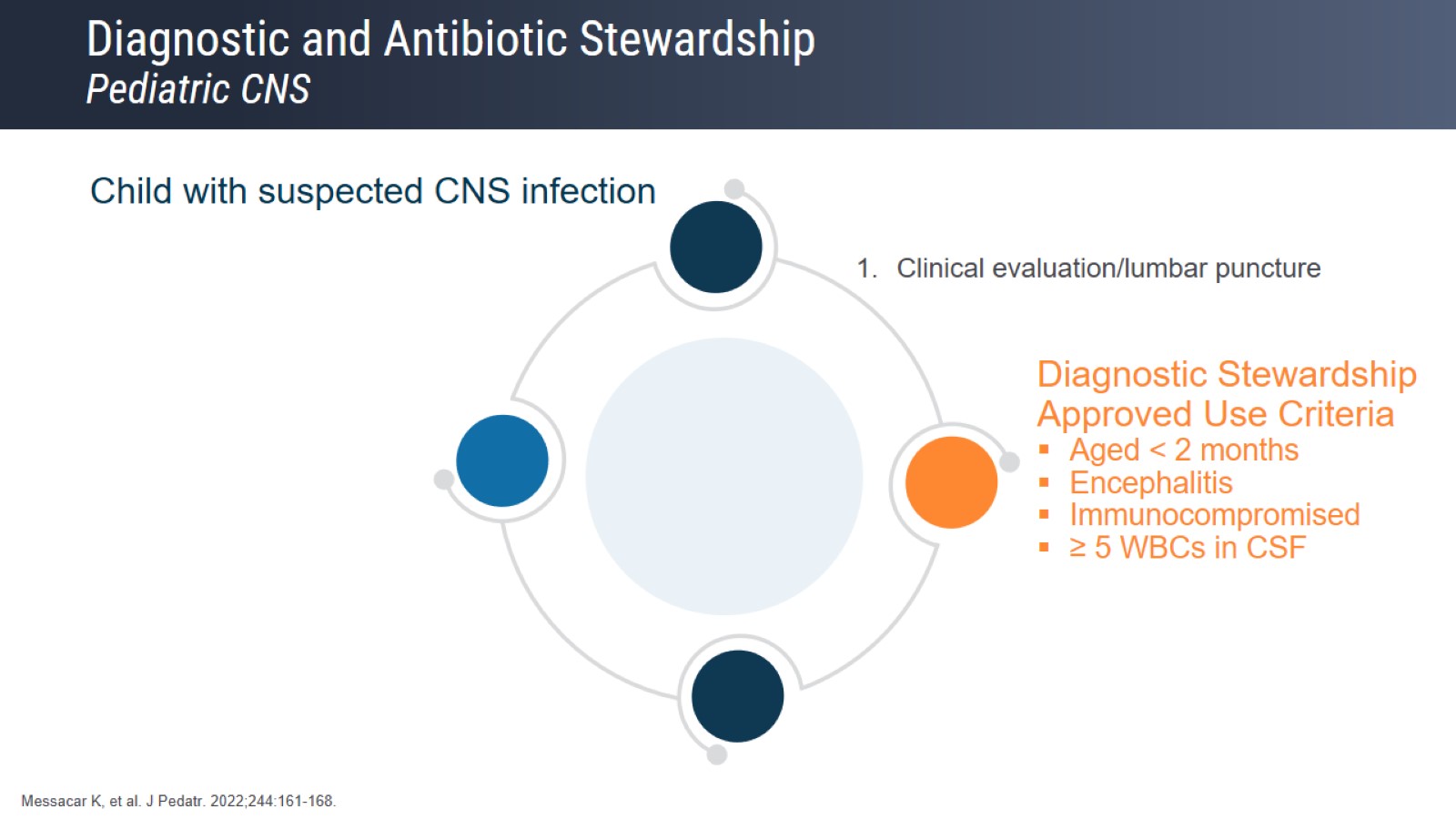 Diagnostic and Antibiotic StewardshipPediatric CNS
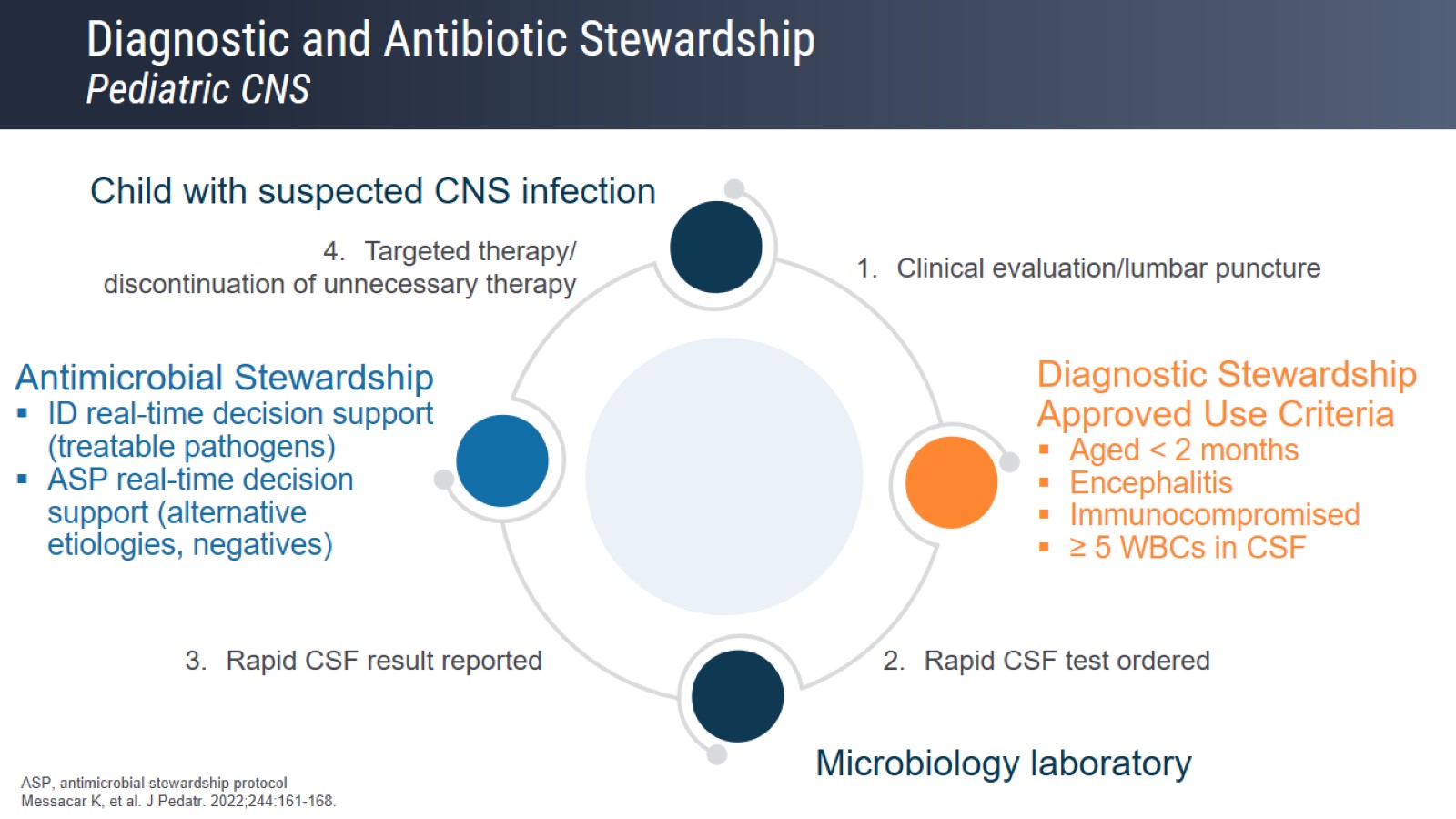 Diagnostic and Antibiotic StewardshipPediatric CNS
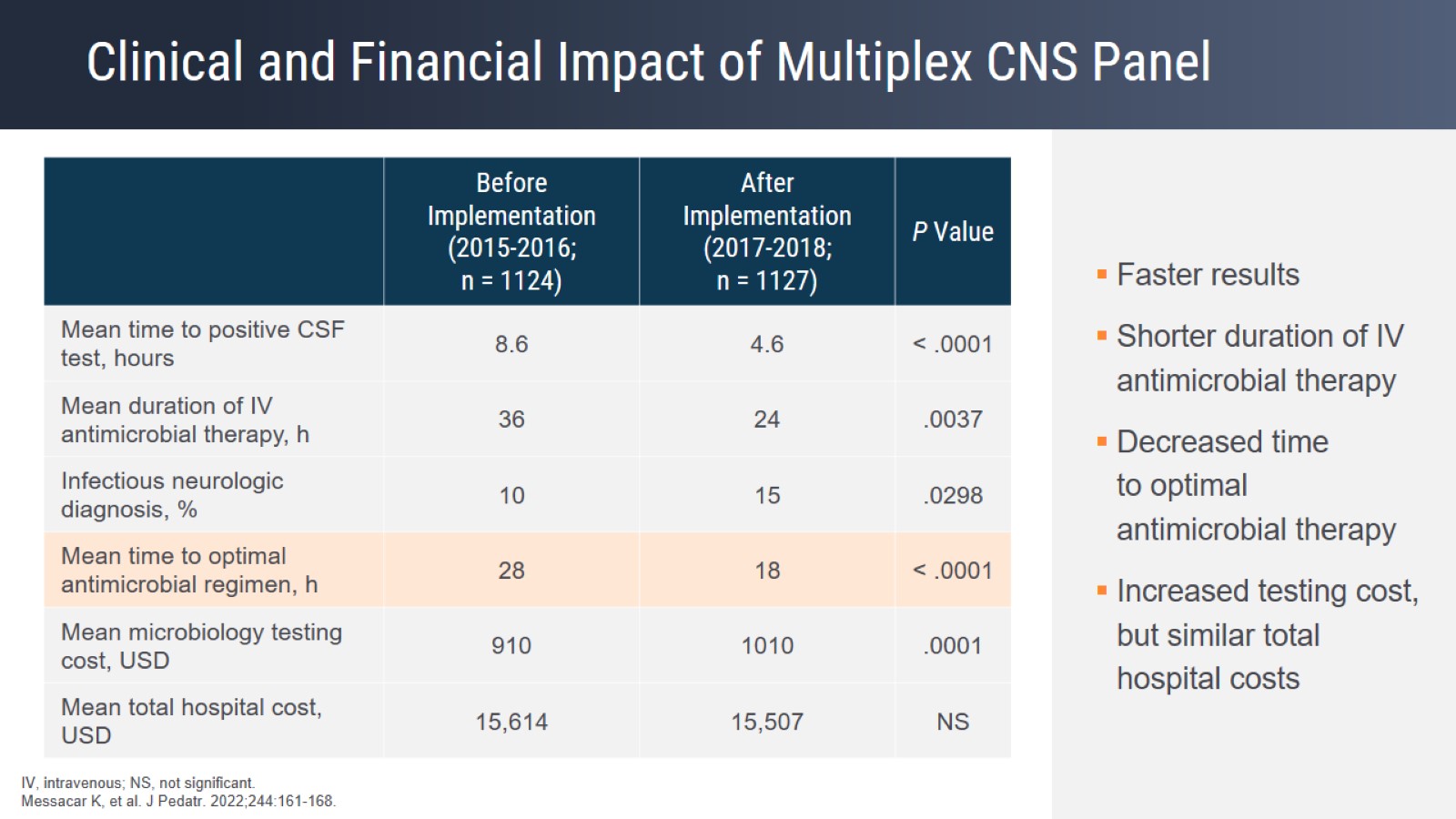 Clinical and Financial Impact of Multiplex CNS Panel
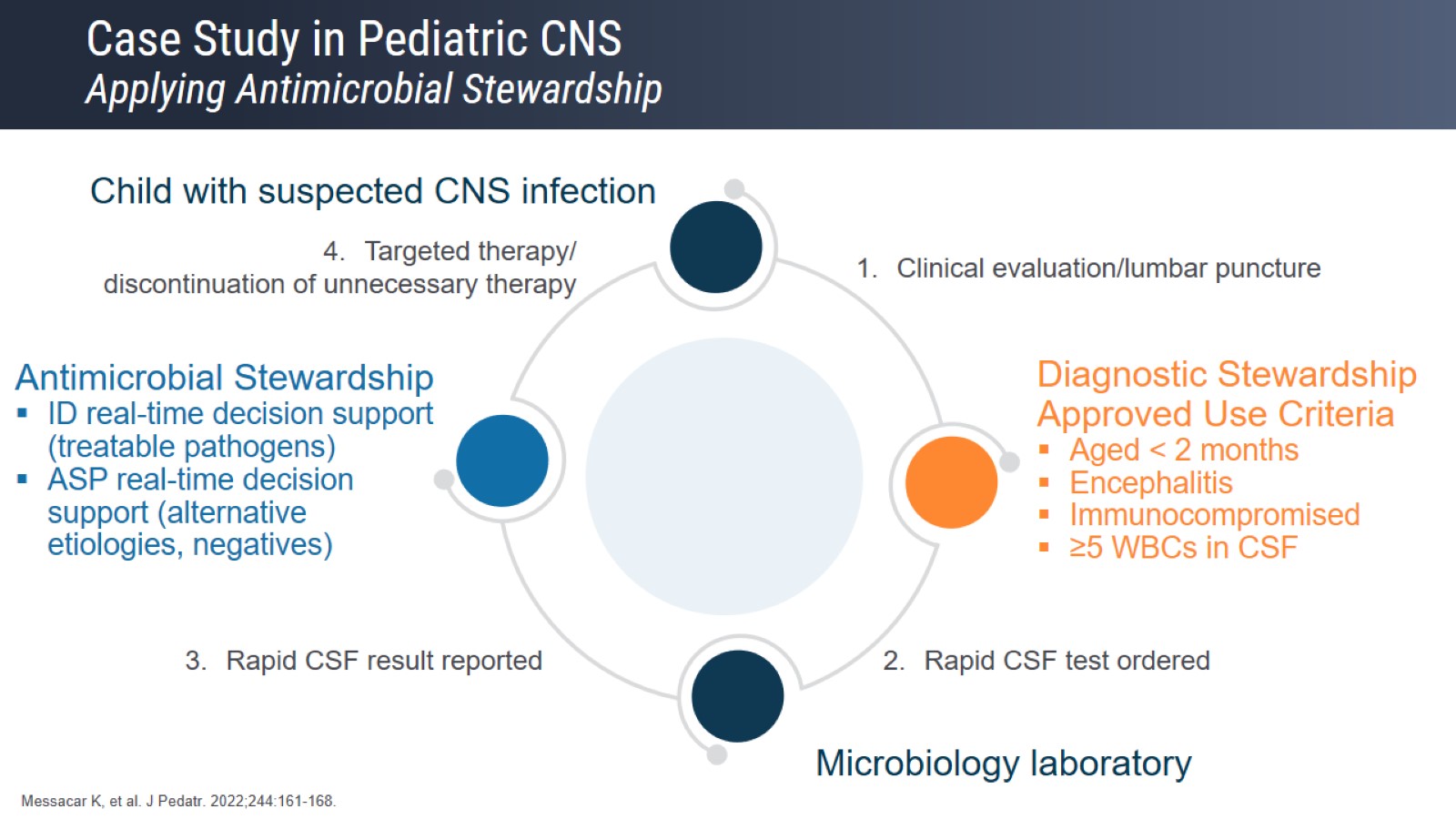 Case Study in Pediatric CNSApplying Antimicrobial Stewardship
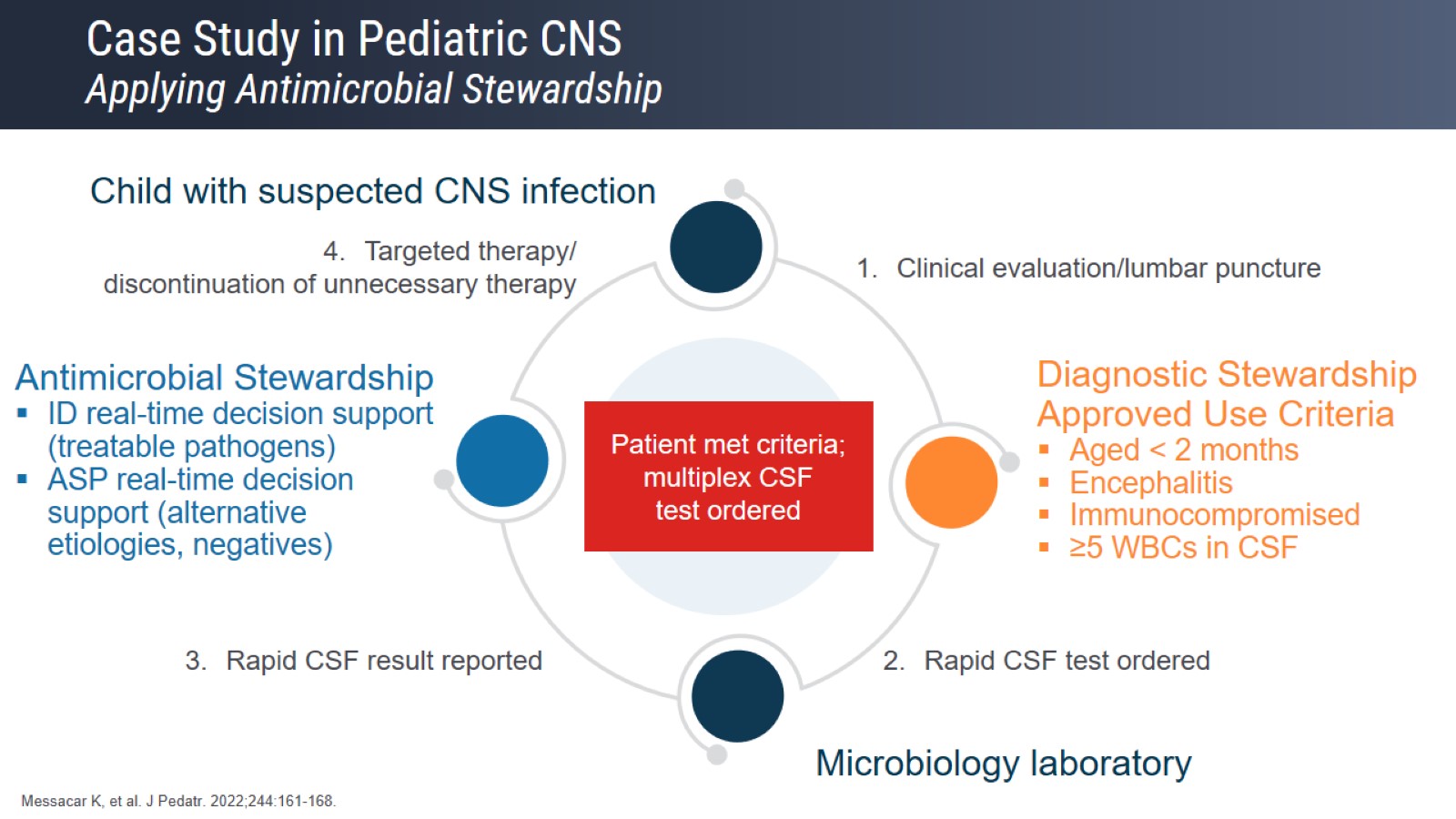 Case Study in Pediatric CNSApplying Antimicrobial Stewardship
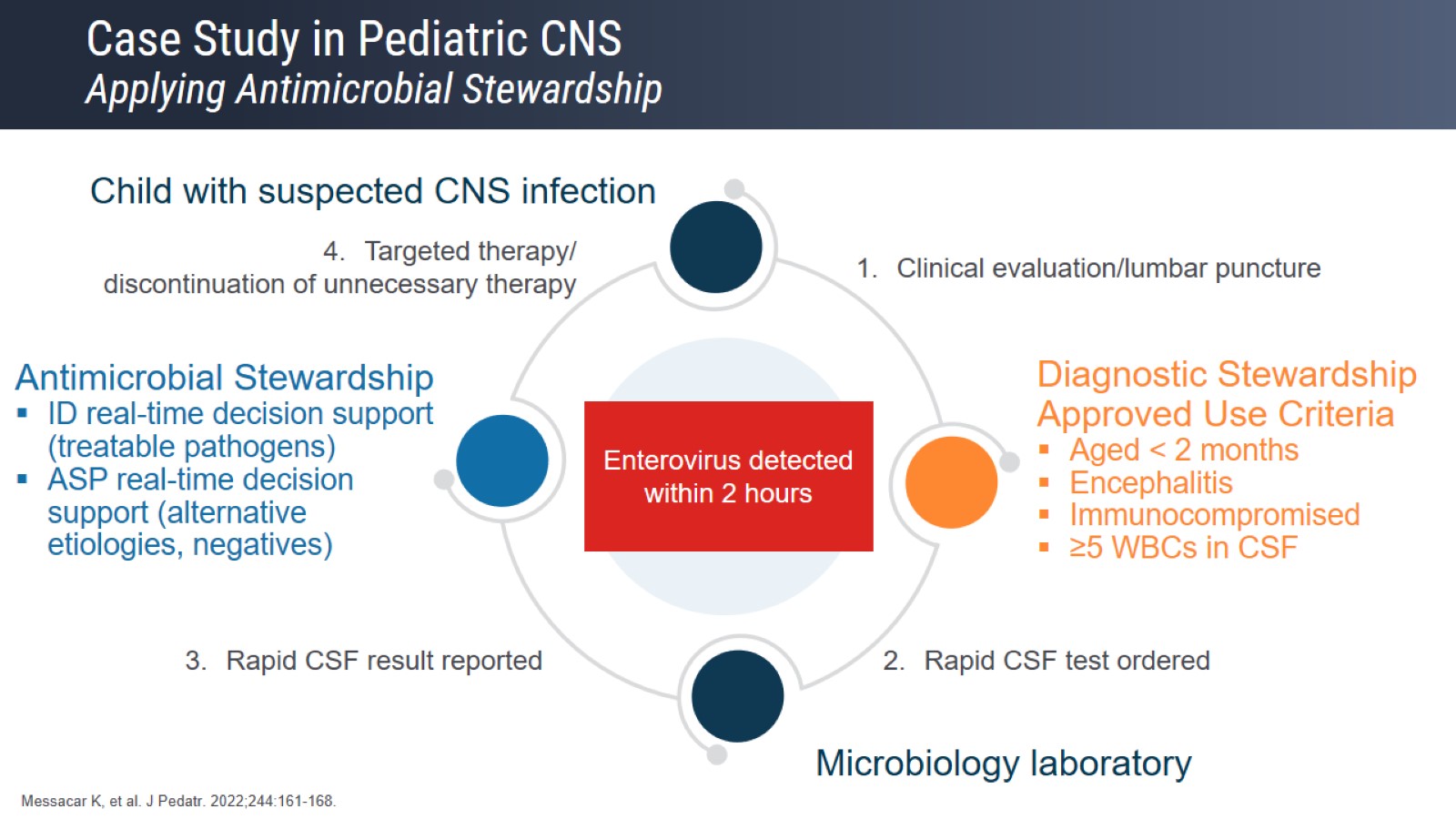 Case Study in Pediatric CNSApplying Antimicrobial Stewardship
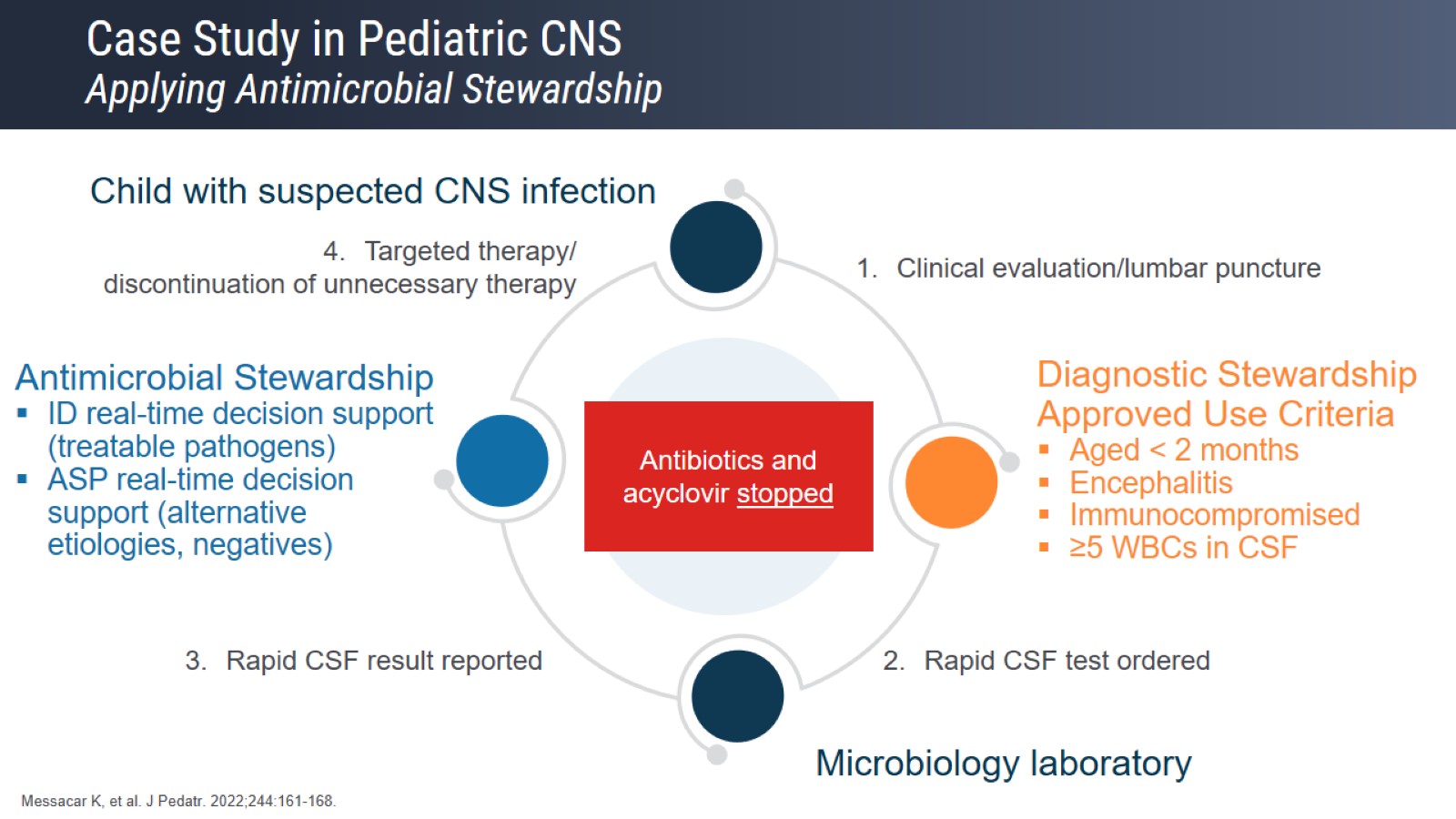 Case Study in Pediatric CNSApplying Antimicrobial Stewardship
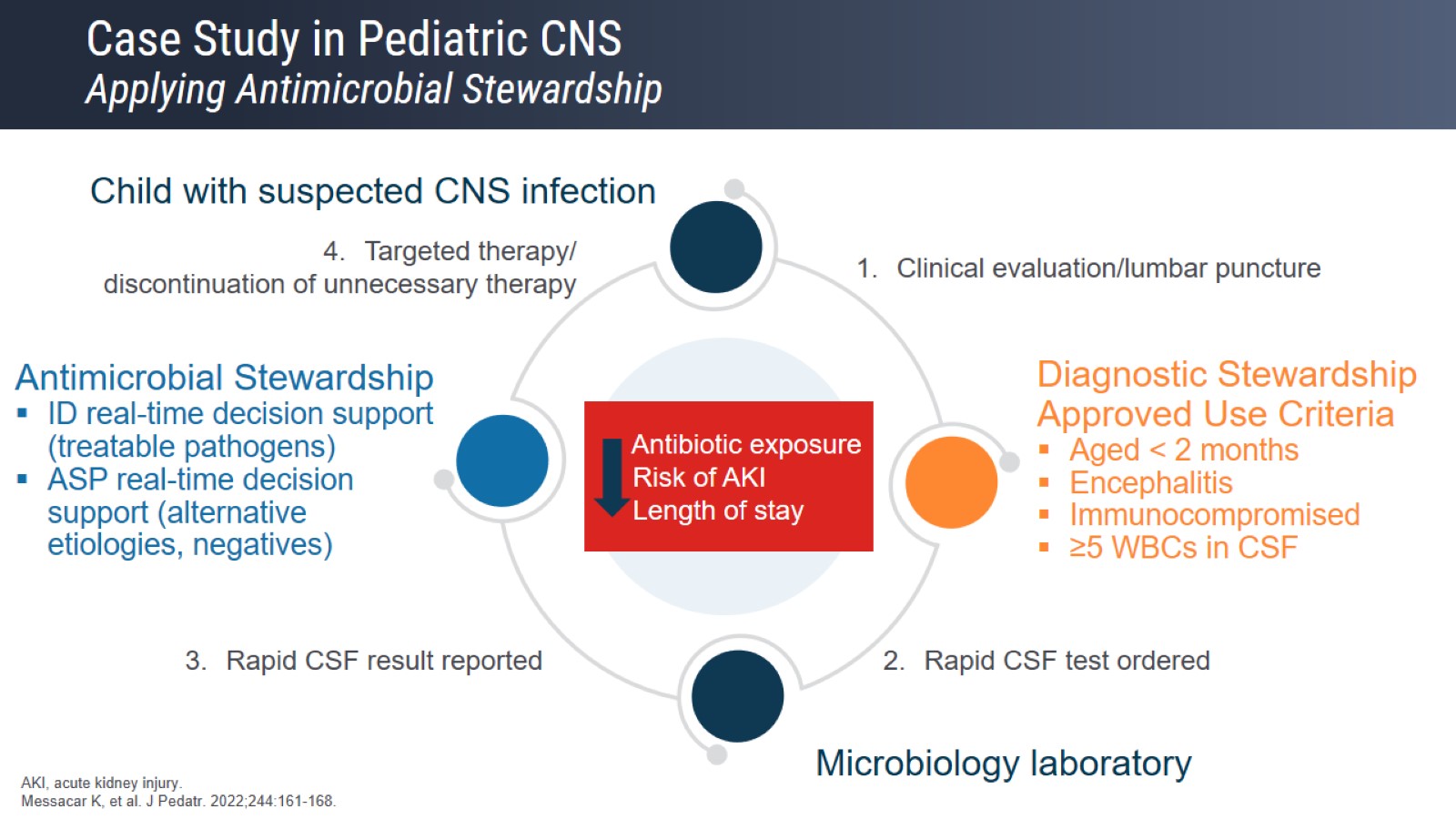 Case Study in Pediatric CNSApplying Antimicrobial Stewardship
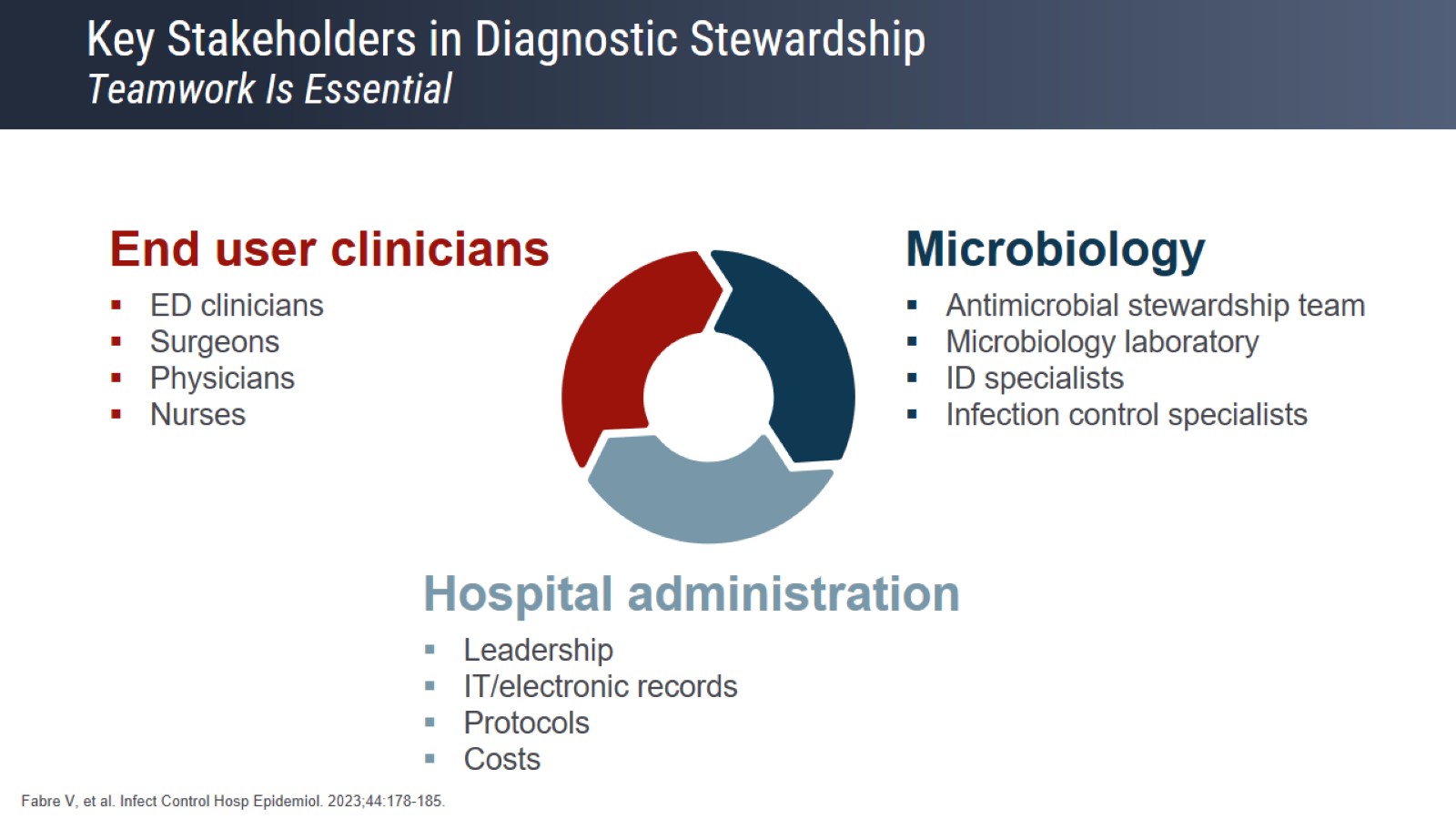 Key Stakeholders in Diagnostic StewardshipTeamwork Is Essential
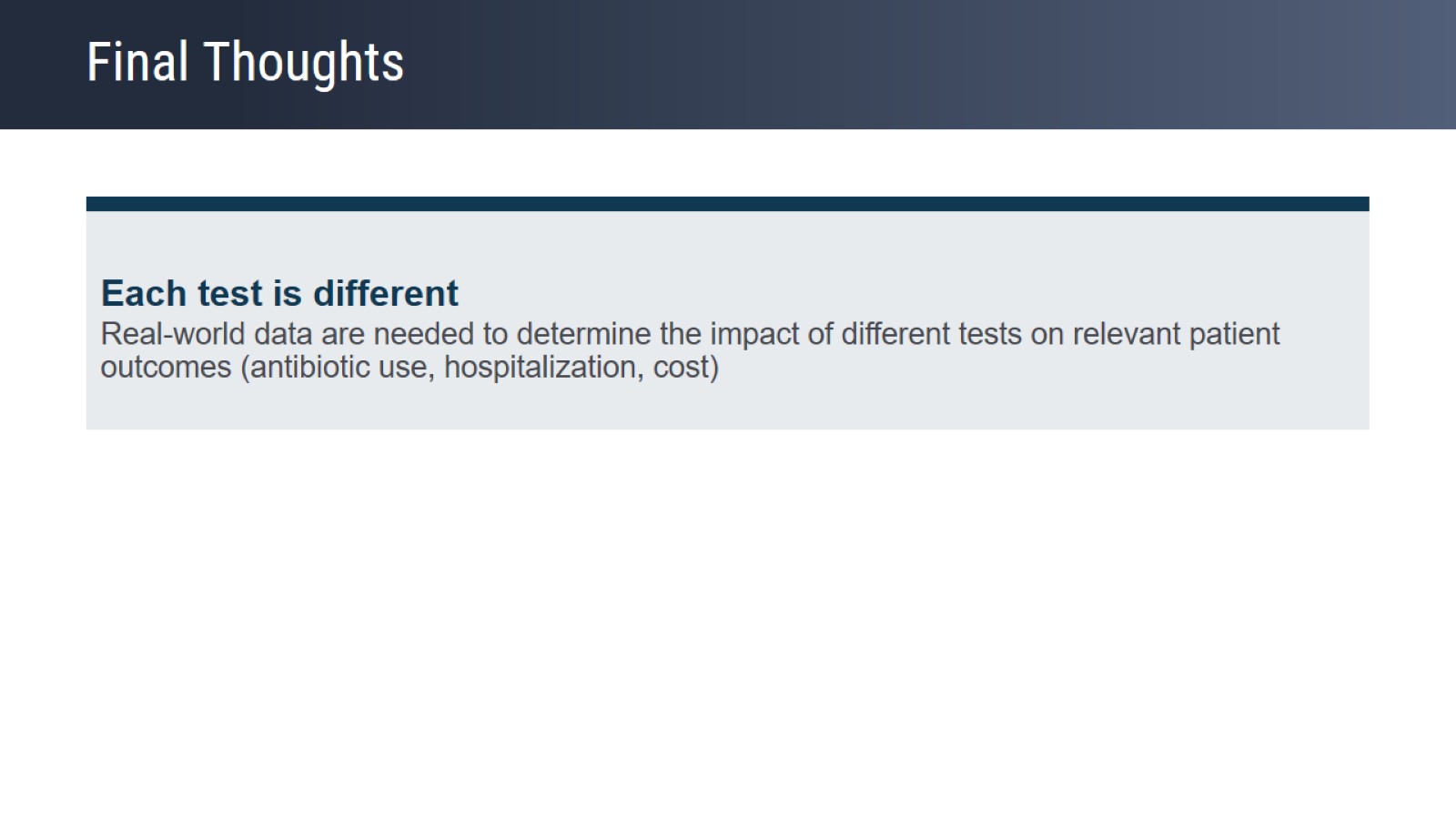 Final Thoughts
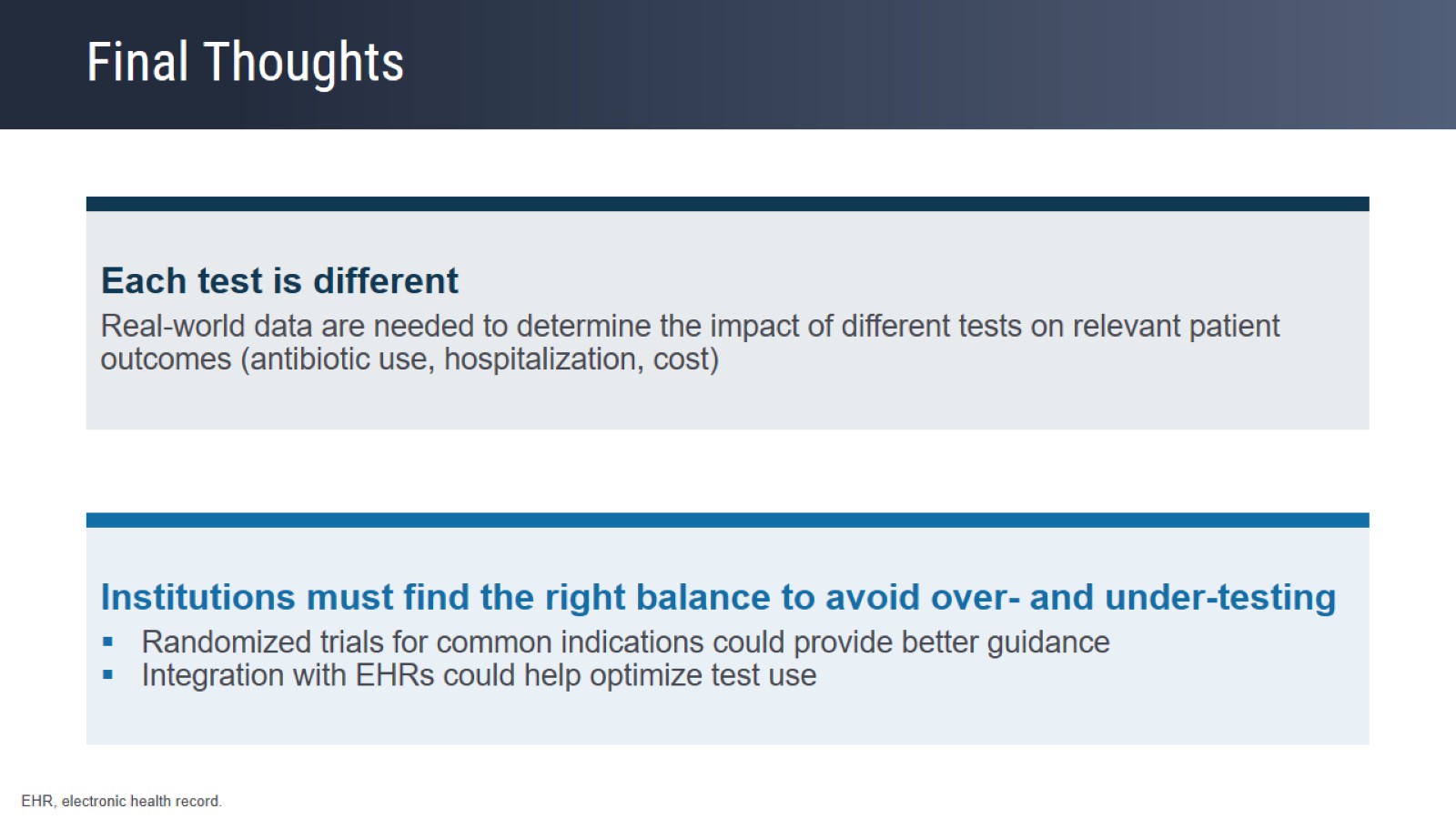 Final Thoughts
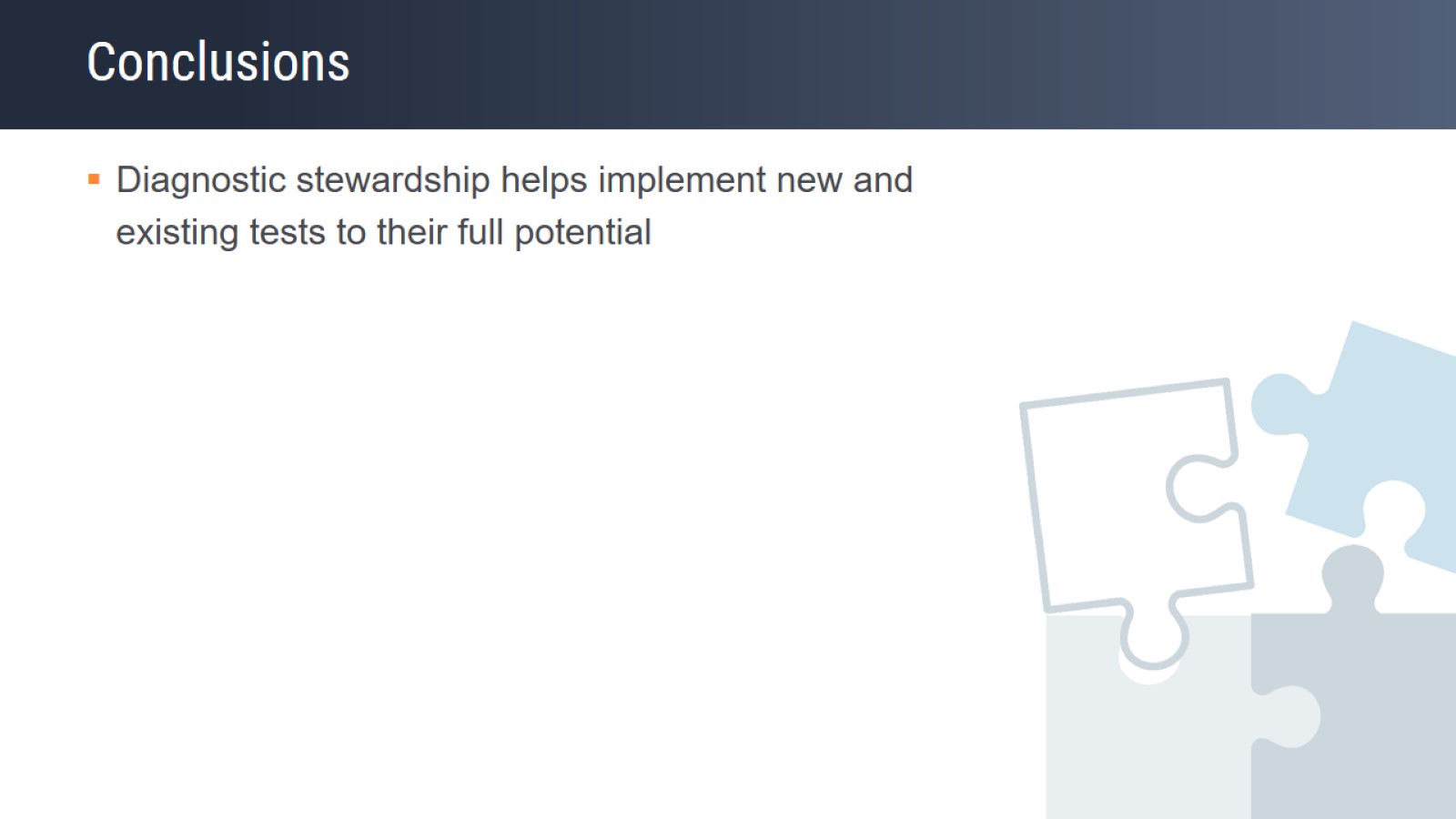 Conclusions
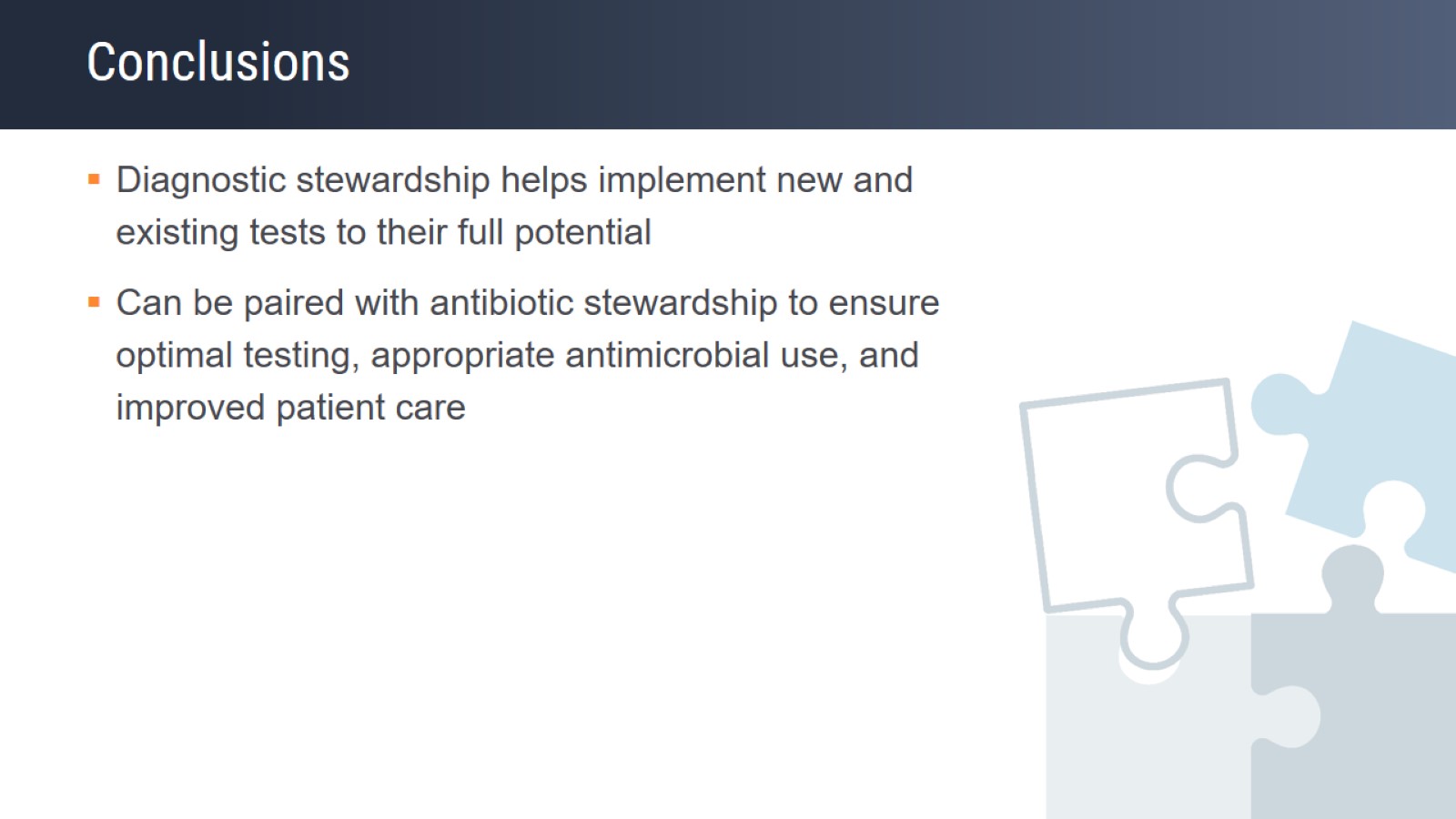 Conclusions
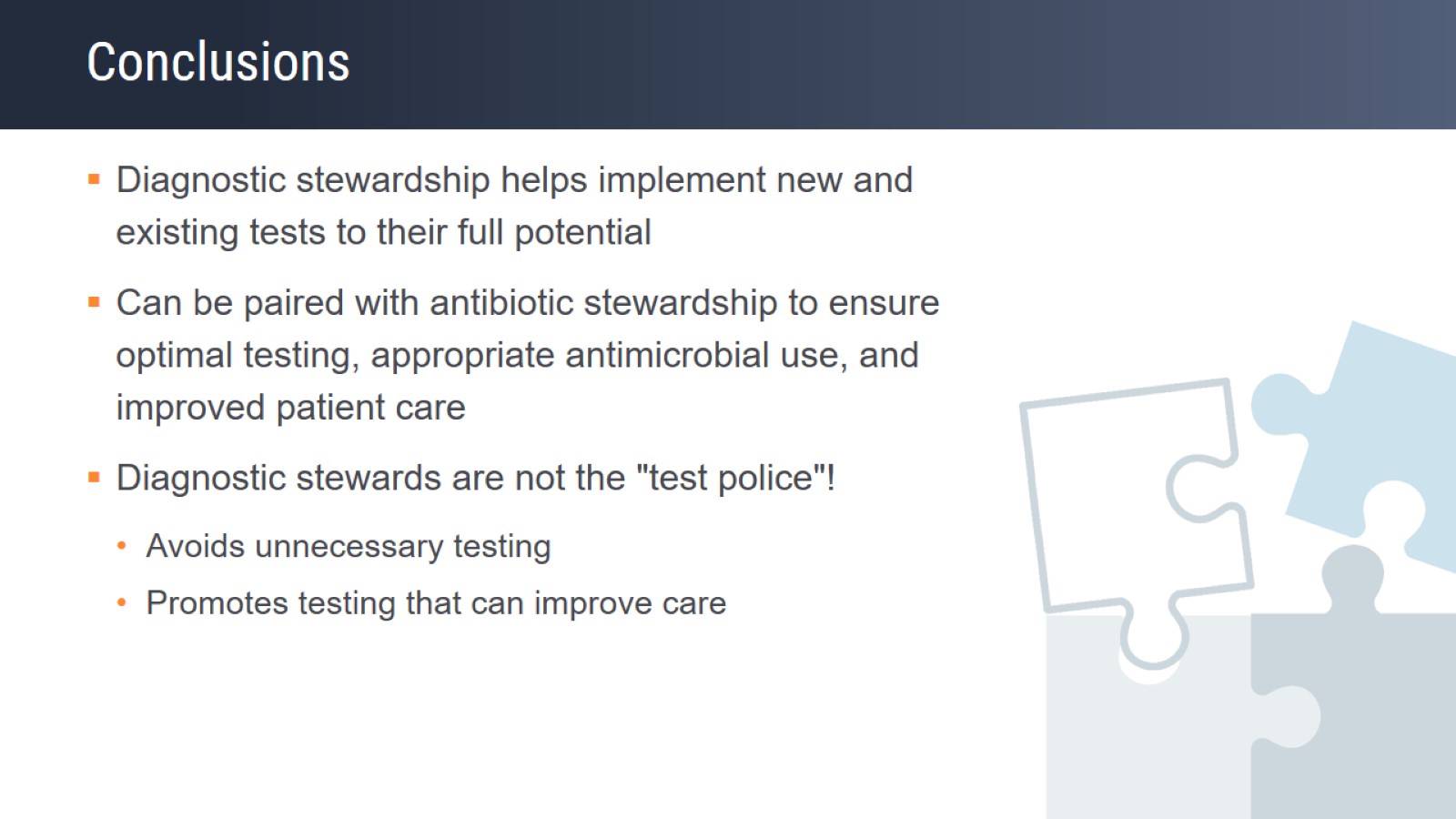 Conclusions
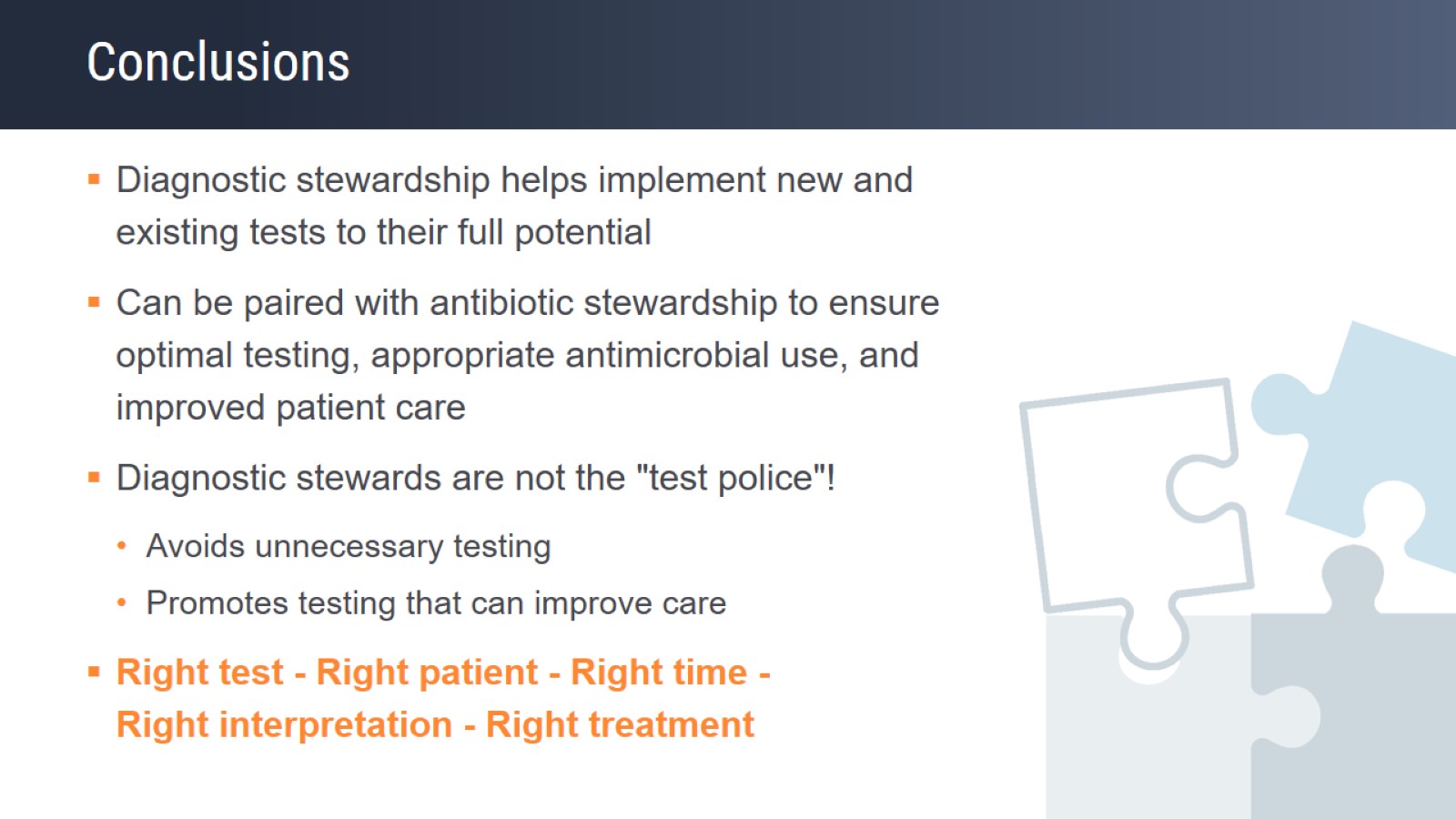 Conclusions
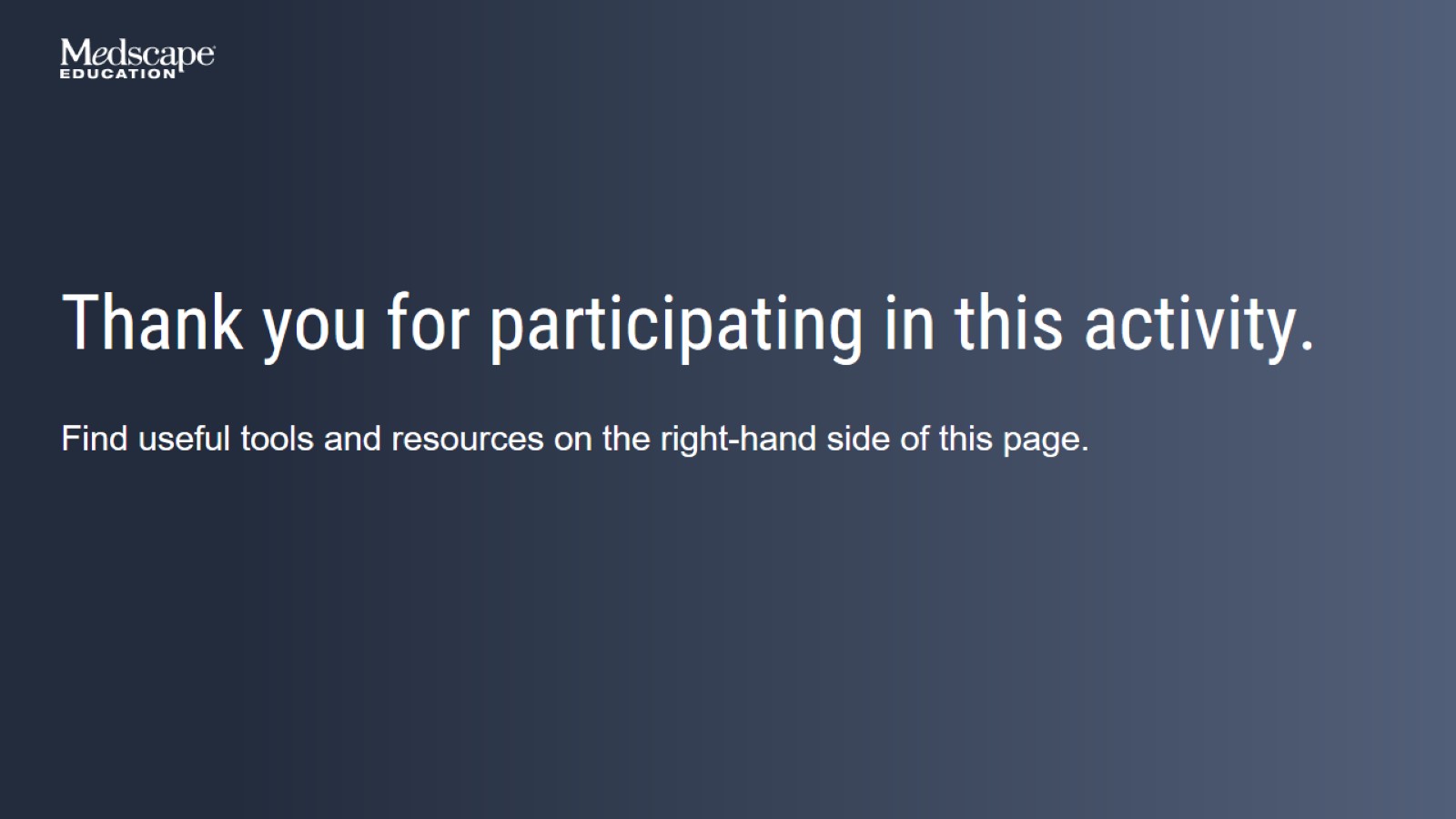